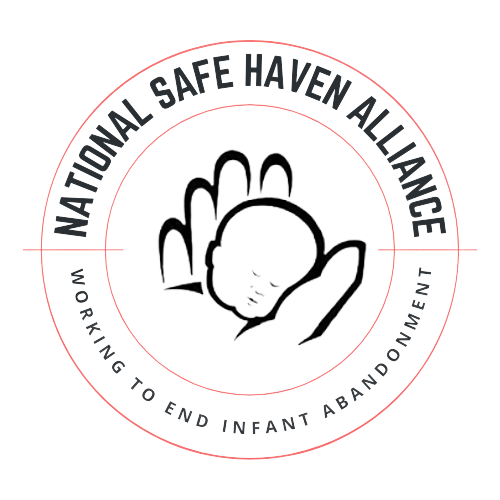 National Safe Haven Alliance
Safe Haven Training
Welcome to the National Safe Haven Alliance Safe Haven training!
This course was developed by the National Safe Haven Alliance (NSHA). NSHA was established in 2004 as a federally identified 501(c)(3) organization dedicated to ending infant abandonment and infanticide throughout the nation.
Estimated Course Length
20 minutes
Course Objectives
The intent of the Safe Haven laws
Safe Haven provider procedures and best practices
Resources available to providers and parents
The legal protections for providers and parents
Where an infant can be legally relinquished​
About This Course
This course was developed by the National Safe Haven Alliance (NSHA). NSHA was established in 2004 as a federally identified 501(c)(3) organization dedicated to ending infant abandonment and infanticide throughout the nation. 
    NSHA equips Safe Haven providers and parents facing unplanned pregnancies with safe alternatives that prevent infant abandonment while providing holistic care for both parents and babies. NSHA is here to help with each parent’s specific needs, whether that be to prepare for parenthood, find temporary placement, contact an adoption agency, or find a Safe Haven location nearest them.

    The National Safe Haven Alliance provides a 24/7 Crisis Hotline for providers and parents at 1-888-510-2229. For more information, visit www.nationalsafehavenalliance.org.
Introduction
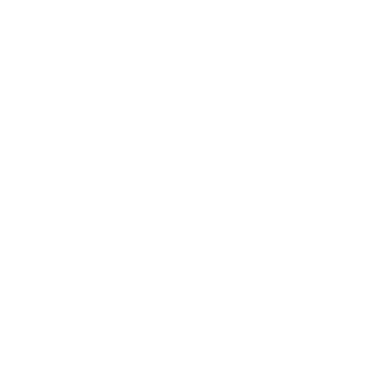 Introduction
In this course, you’ll learn more about infant relinquishment and Safe Haven laws. Safe Haven laws are designed to provide a safe and legal method for parents to relinquish an infant. These laws protect infants who may be abandoned by their parents in dangerous locations. 
By law, parents have certain legal rights. Parents who relinquish an infant using the Safe Haven law are giving up their legal rights to the infant.
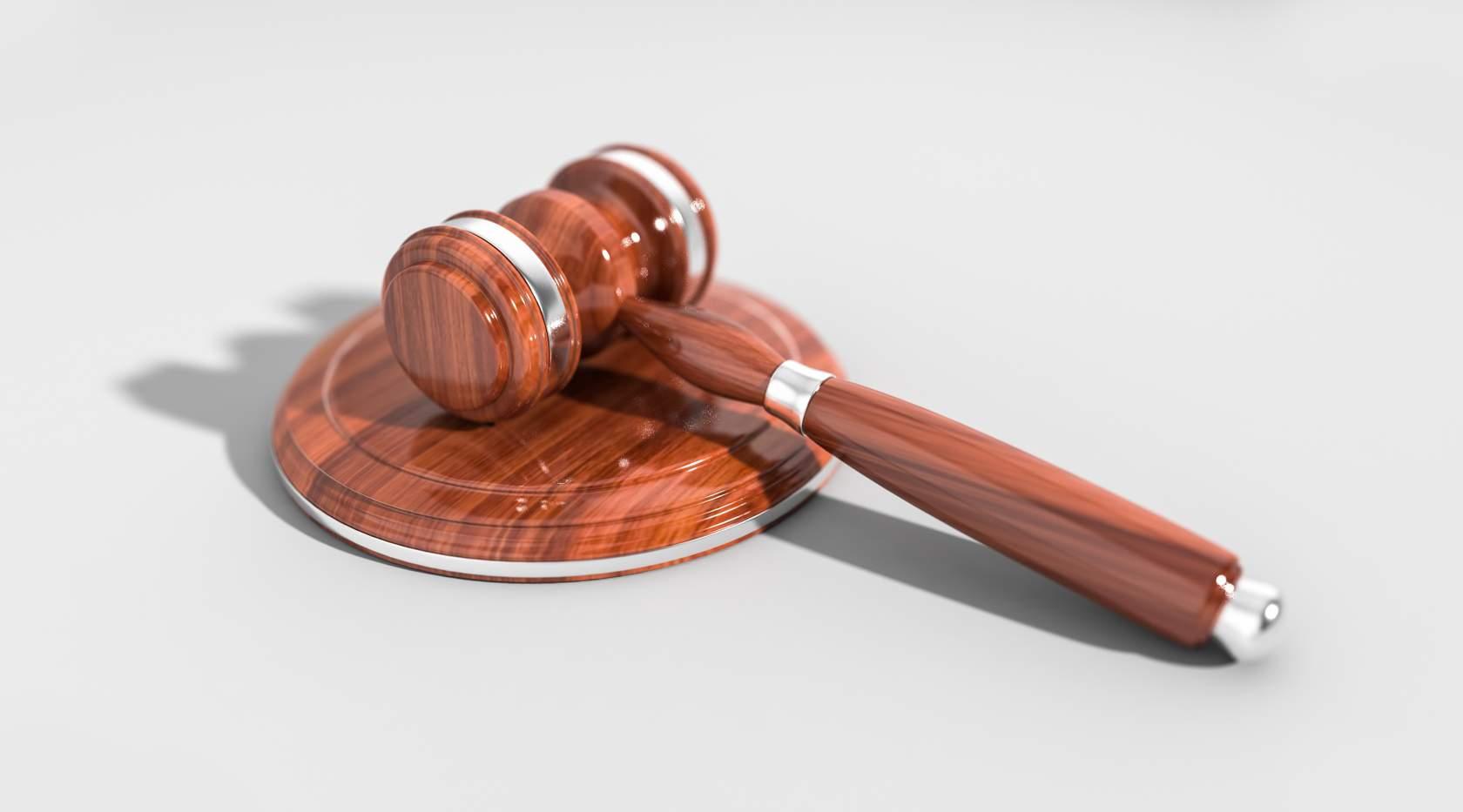 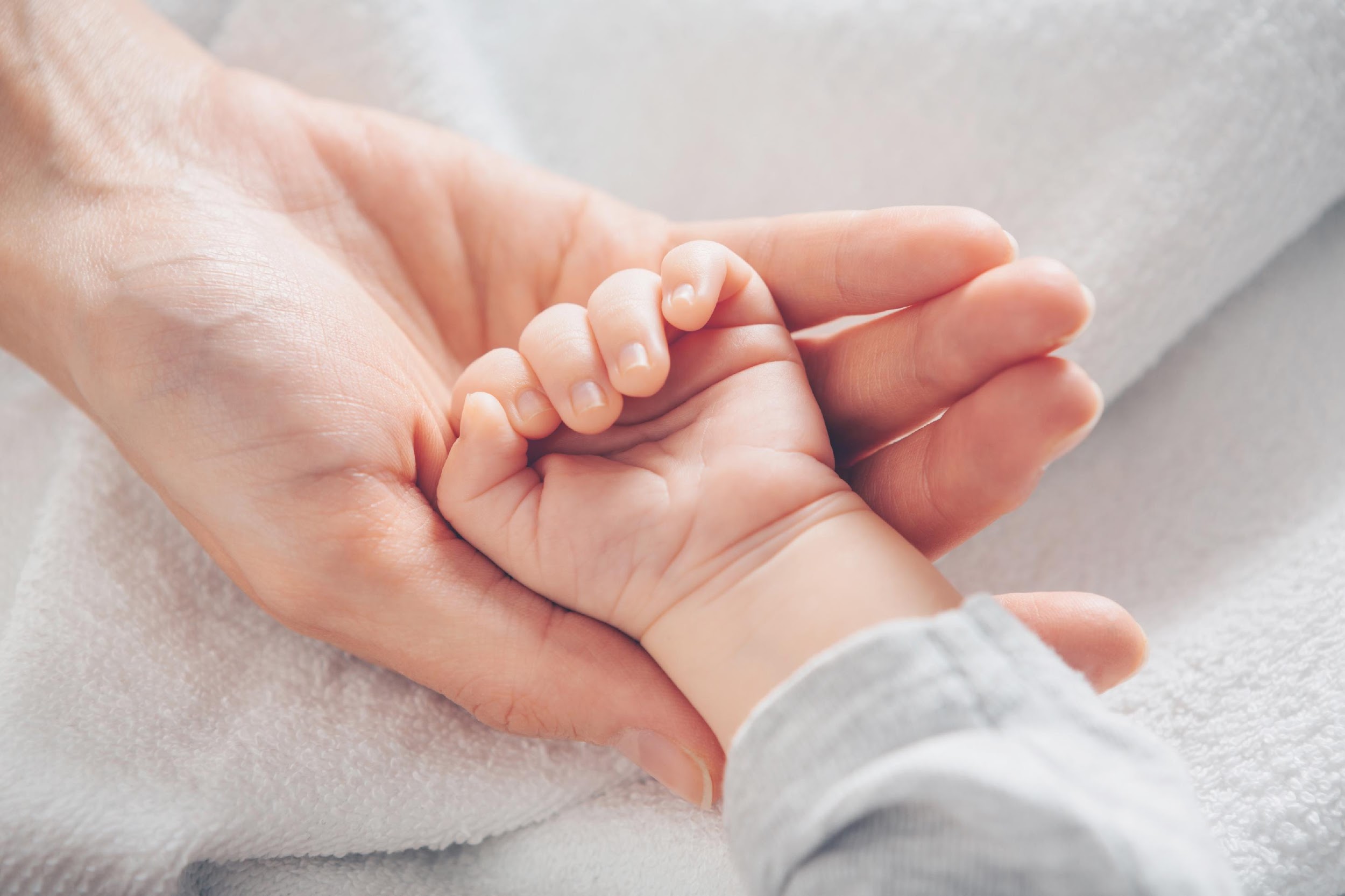 Terms to Know
Infant Abandonment: when a parent deserts an infant without regard for the infant's physical health, safety or welfare

Infant Relinquishment/Surrender: when a parent safely relinquishes/surrenders their infant to a Safe Haven provider

Safe Haven: a designated provider or location where parents may relinquish/surrender an infant to an on-duty staff member or may utilize an infant safety device if one is available
NSHA Communication Model
Options for Mother/Parent
Before choosing to relinquish an infant, parents should be educated about all their options. The NSHA communication model includes sharing information and providing support to parents for the prevention of infant abandonment. These options include parenting, temporary placement, adoption and Safe Haven relinquishment.
Parenting
Inform the parent that a temporary placement option is available.
Discuss what would cause the parent to feel they are unable to parent the infant.
Provide necessary parenting resources.
Adoption
Utilize adoption experts and resources if a mother is willing to consider this option.
NSHA does not place infants or facilitate adoption in any way.
NSHA utilizes a rotating list of agencies or www.adoptmatch.com.
Safe Haven Relinquishments
If the parent contacts you regarding re-claiming custody of the infant, please direct the parent to contact the local Department of Child and Family Services or Department of Social Services to initiate this process and discuss options.
This is a life saving, last resort.
NSHA can help coordinate a safe process for the parent and infant.
Provide information regarding the state law, Safe Haven providers, and confidentiality.
Safe Haven Laws
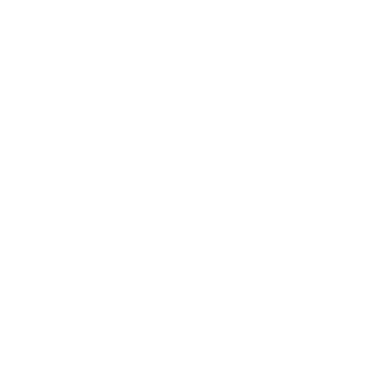 Safe Haven Laws
The state of Texas passed the ﬁrst Safe Haven laws in 1999. Within nine years, all other states had passed their own version of the laws. The laws are intended to protect infantswho may be abandoned by their parents in dangerous locations. 
While the name and language of the laws vary from state to state, the laws share some common themes:
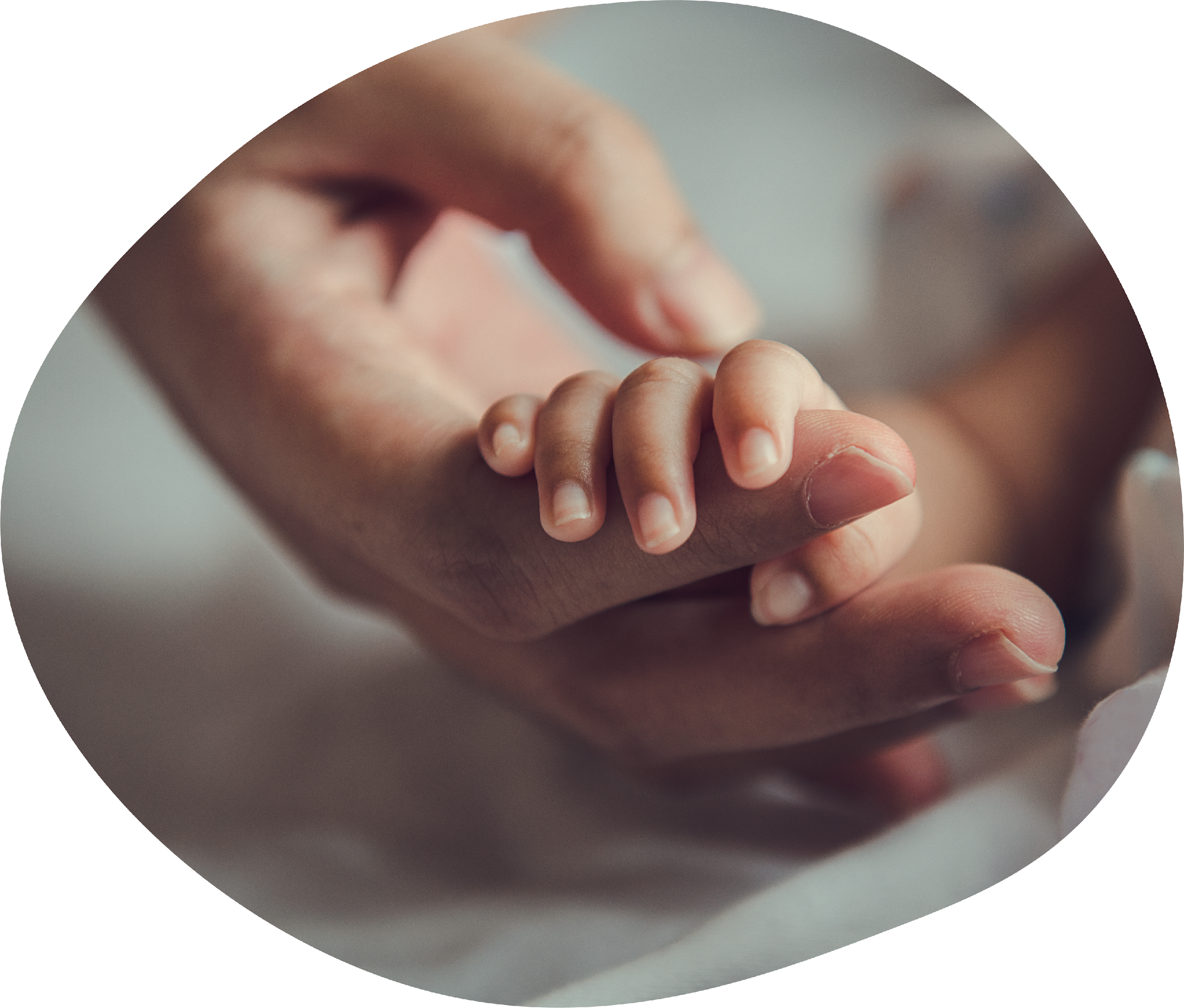 1
Each state has a unique Safe Haven law.
The laws differ from state to state on details such as the maximum age an infant may be relinquished, approved locations and specific procedures to follow.
2
The laws provide safe options for a parent who may be unable or unwilling to care for their infant.
3
The laws allow a parent to anonymously relinquish an unharmed infant to a Safe Haven provider without prosecution.
4
Safe Haven
Providers
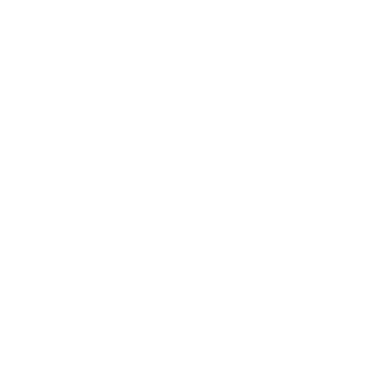 Designated Safe Haven Locations
In each state, there are designated Safe Haven locations. Parents must always relinquish an infant to a staff member or may utilize an infant safety device at one of the designated Safe Haven locations, if available. Designated Safe Haven locations may vary depending on the state. Hospitals are approved locations in every state. Other common designated locations include fire stations, EMS stations and police stations. 
Visit www.nationalsafehavenalliance.org/find-a-safe-haven for information about designated locations in your state.
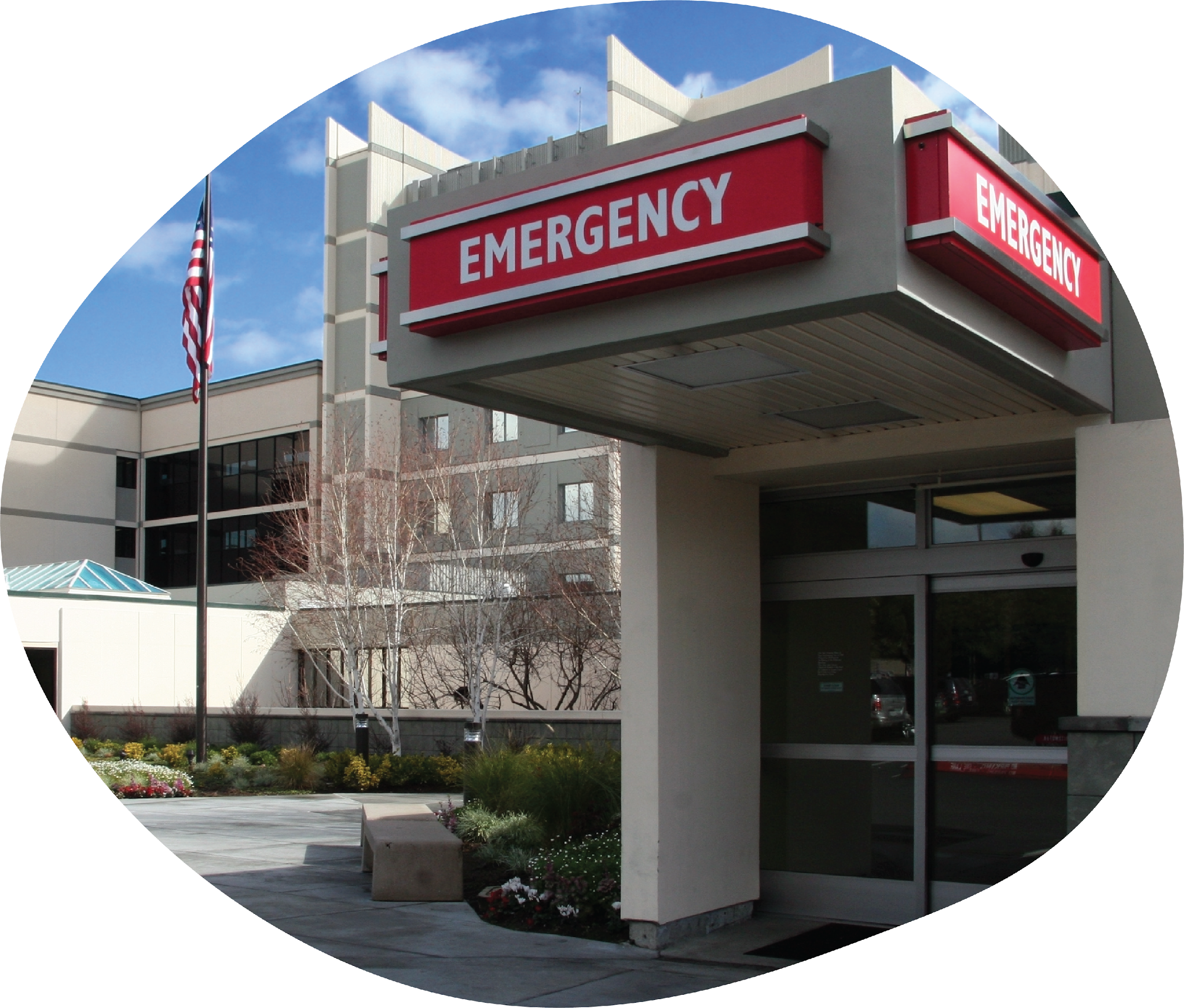 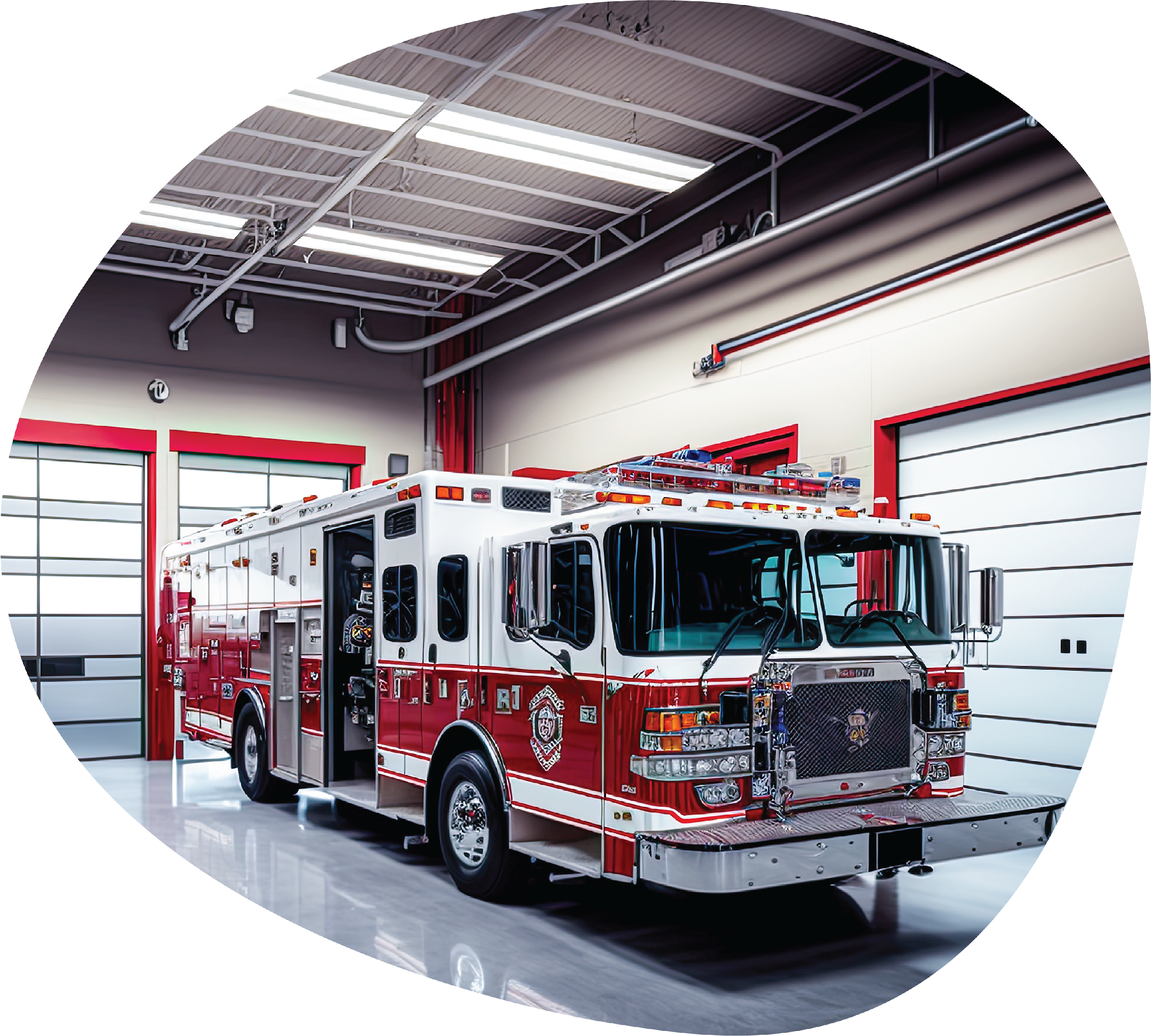 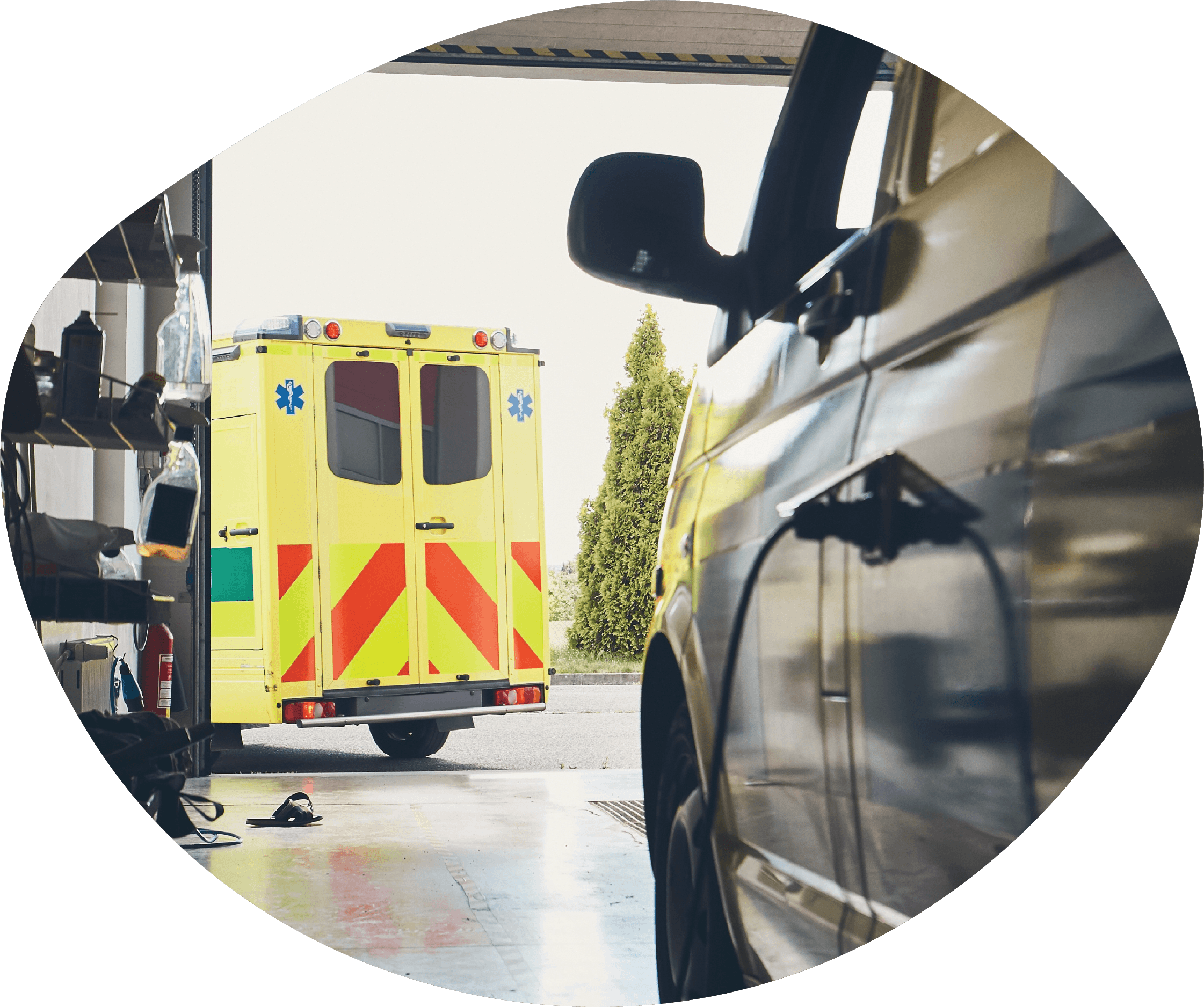 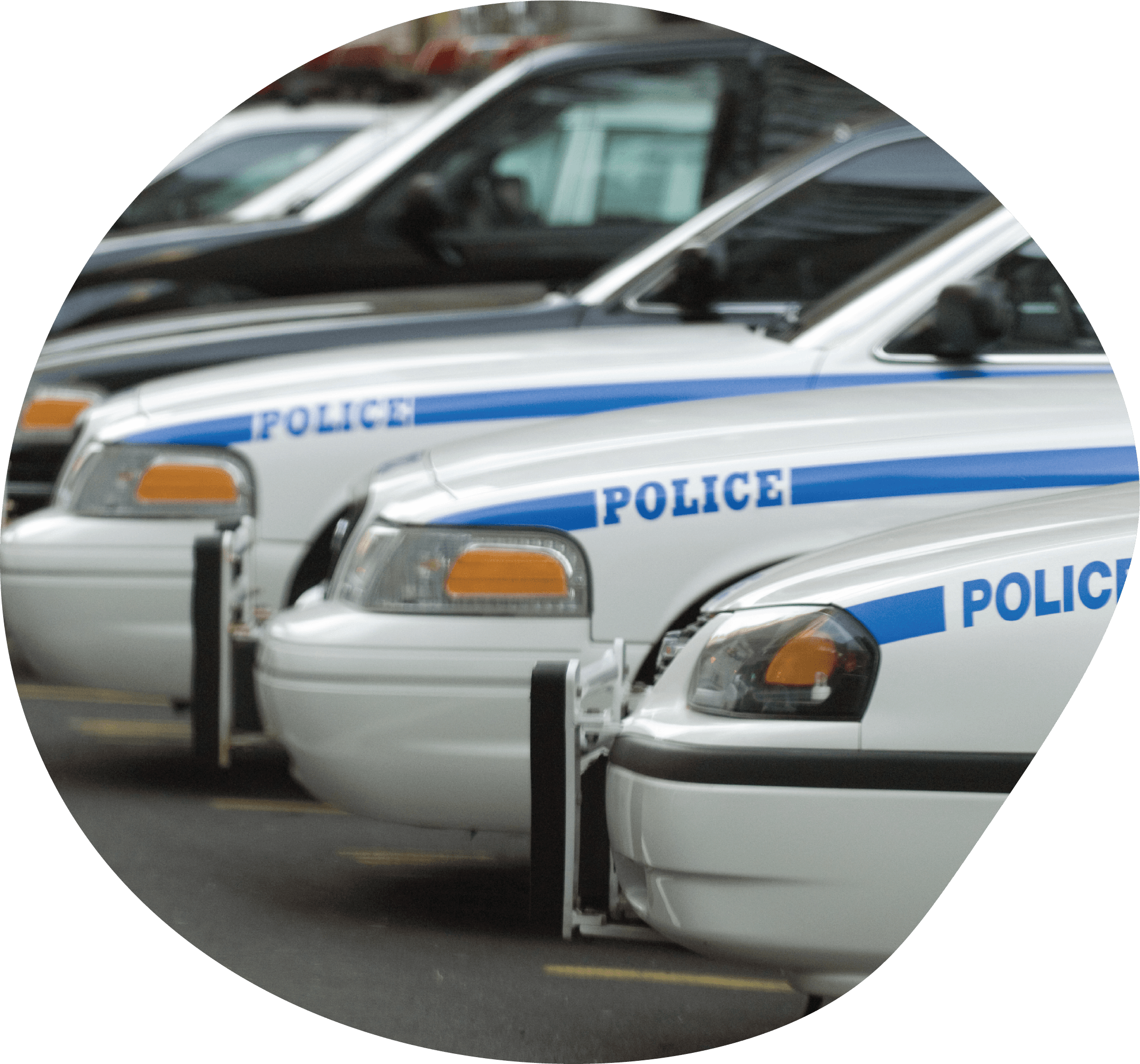 Hospital
Fire Station
EMS
Police Station
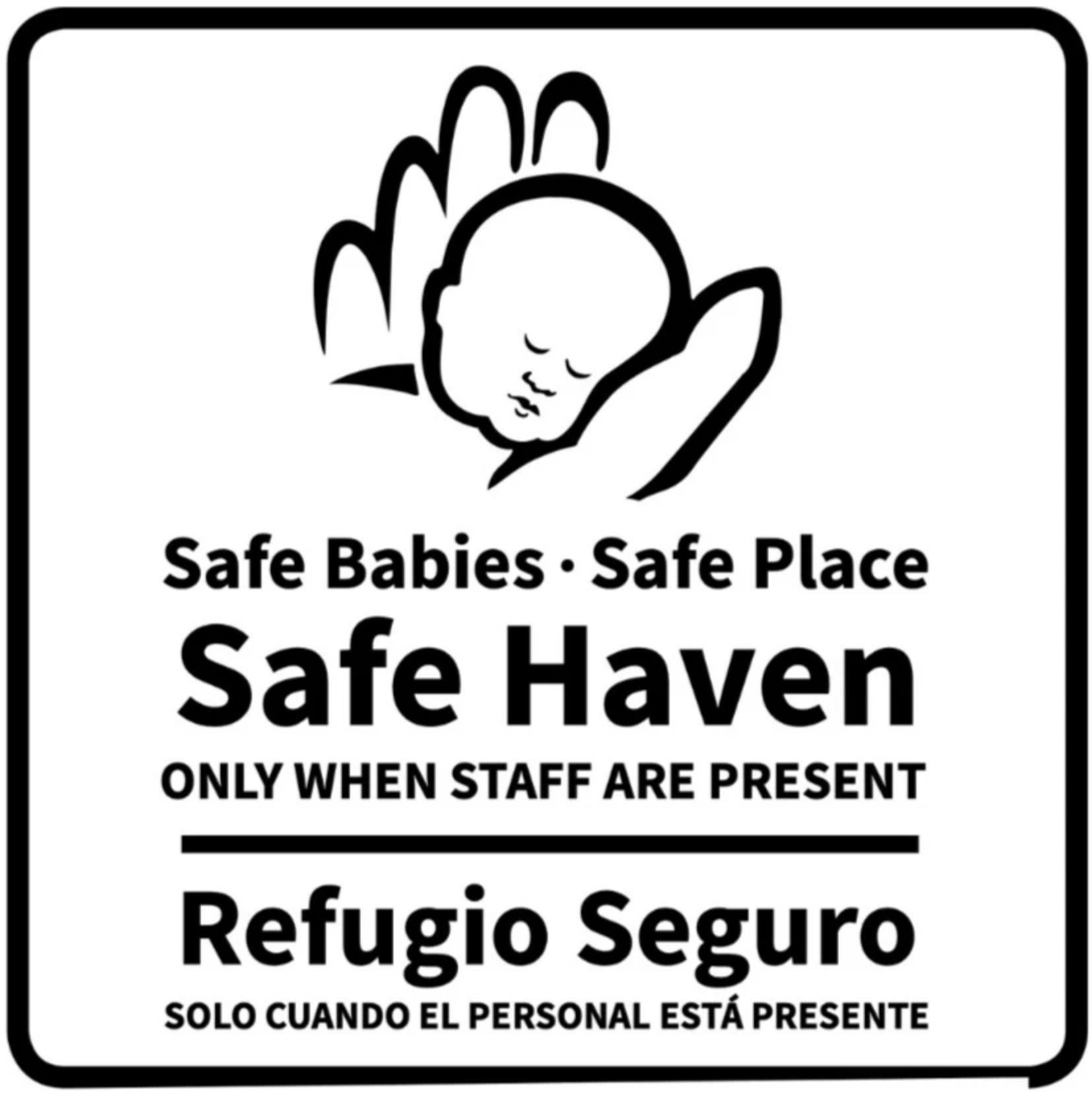 Safe Haven Signage
Safe Haven locations will be marked with signage as shown in the image. Parents must always relinquish an infant to a staff member, or may utilize a newborn safety device at one of the designated Safe Haven locations.

The National Safe Haven Alliance provides signage to approved locations on their website at www.nationalsafehavenallia﻿nce.org/signage.
State Specific Signage
Some states will use a logo unique to the state for designated Safe Haven locations. Below are some examples of different state's logos.
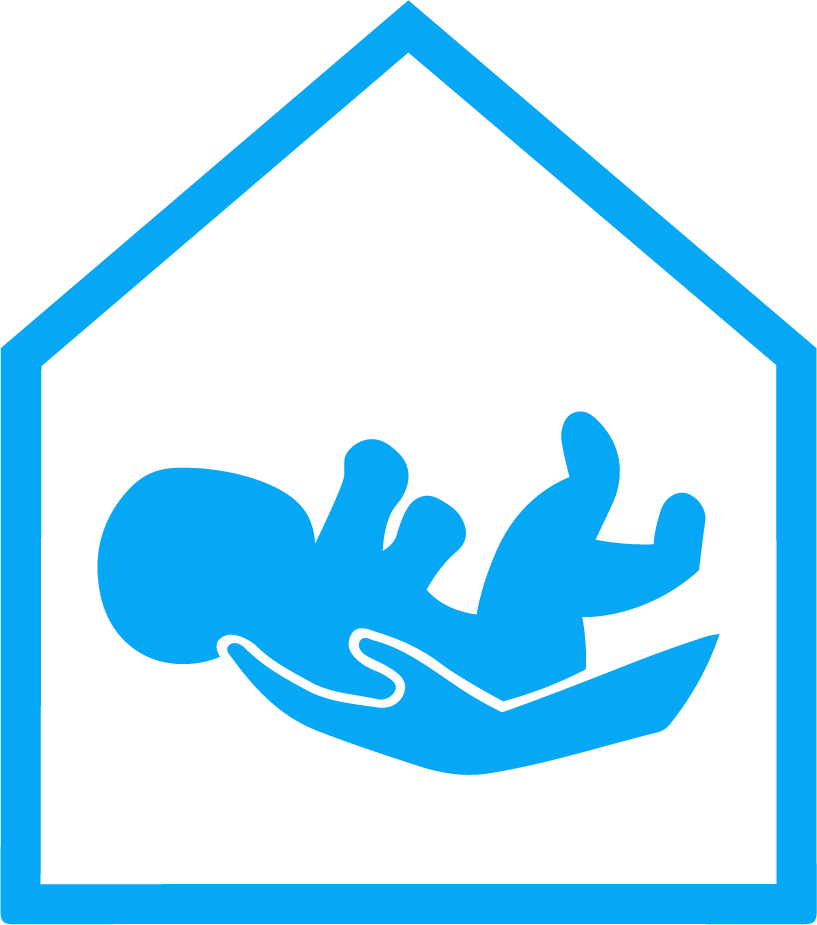 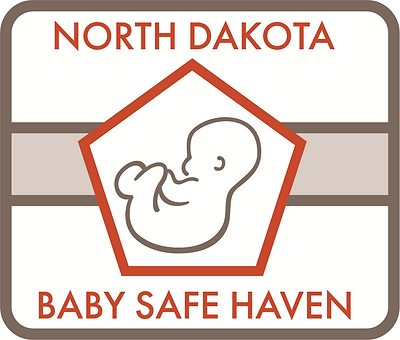 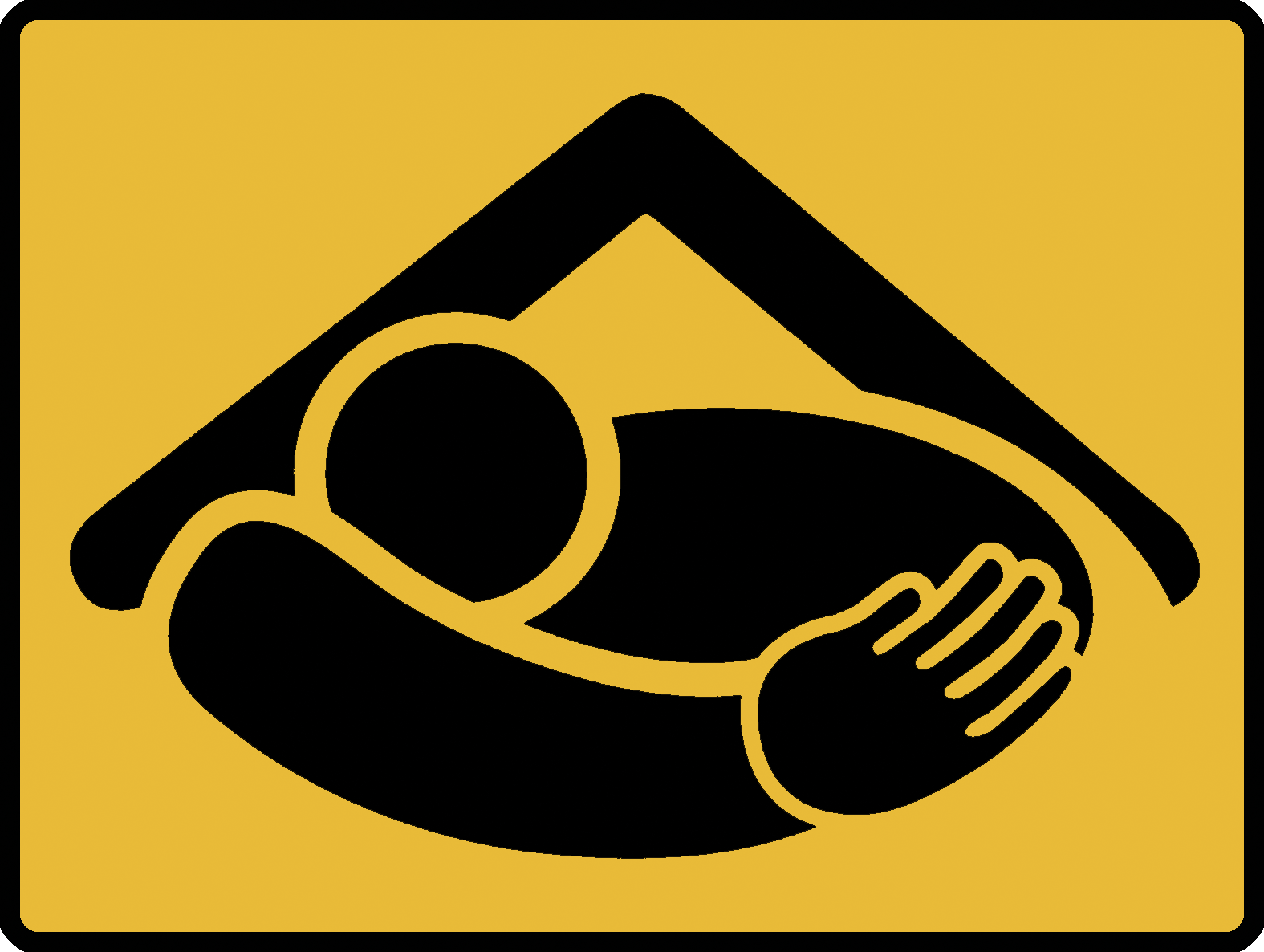 Providing a Safe and Confidential Environment
Each designated Safe Haven location includes its own procedures that personnel must follow when accepting a relinquished infant. The priority is to provide a safe and confidential environment for a mother or parent.
Provide all options for a parent in a crisis situation.
Facilitate involvement with NSHA staff for further support.
Provide resources for the mother or parent; answer all questions.
Encourage women to deliver in the hospital, if possible.
Provide counseling resources for the mother or parent, if requested.
Best Practices for Safe Haven Providers
If an infant is relinquished to you, reference the following best practices. These practices are helpful guidelines, regardless of the location.
Accept the Infant 
Assume the infant is at risk for neglect and abandonment. 
Ask for Information
Ask the parent if they are willing to provide information however, the parent is not required to provide information. 
Transport the Infant to a Hospital
Call 911 for medical evaluation and transportation to the nearest Emergency Department. Fire and EMS will notify hospital staff of the Safe Haven relinquishment upon arrival.
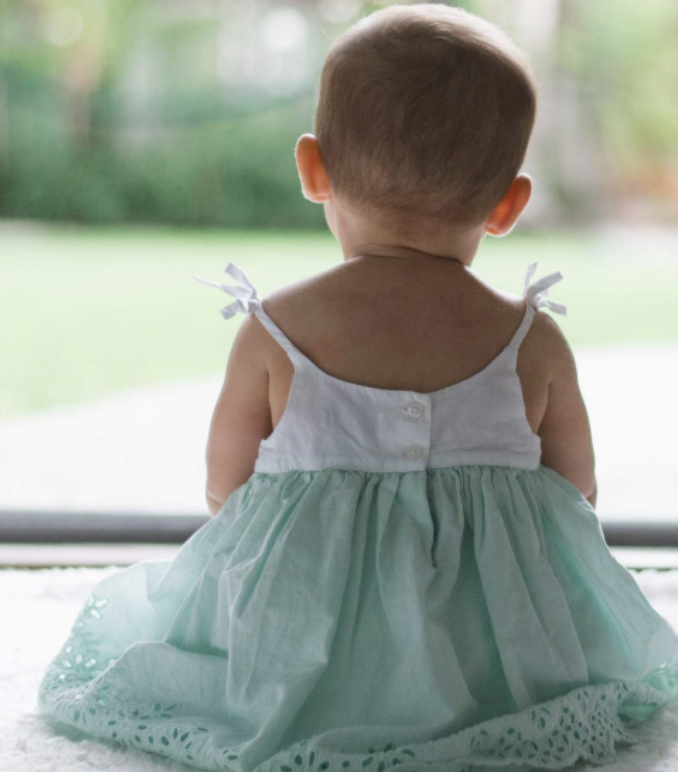 What if the child is older than the Safe Haven law allows?
If a parent chooses to relinquish a child who is older than the age allowed by the Safe Haven law, follow the steps below:
1
Voluntarily accept the child; assume the child is at risk for abuse and neglect.
Encourage the parent to stay at the location to discuss safe placement options, such as Safe Families and foster care. If the parent chooses to leave the location, they will be at risk of prosecution. If the parent leaves, notify law enforcement and the appropriate state agency.
2
3
Call the NSHA Crisis Hotline for support and resources: 1-888-510-2229.
4
Transport the child to the nearest hospital for evaluation.
Facilitating
Safety
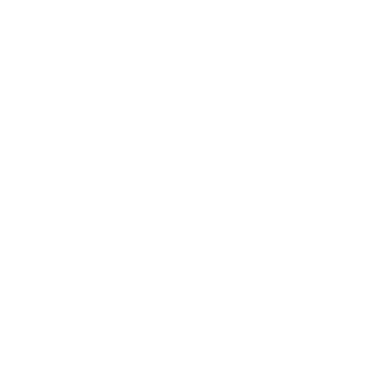 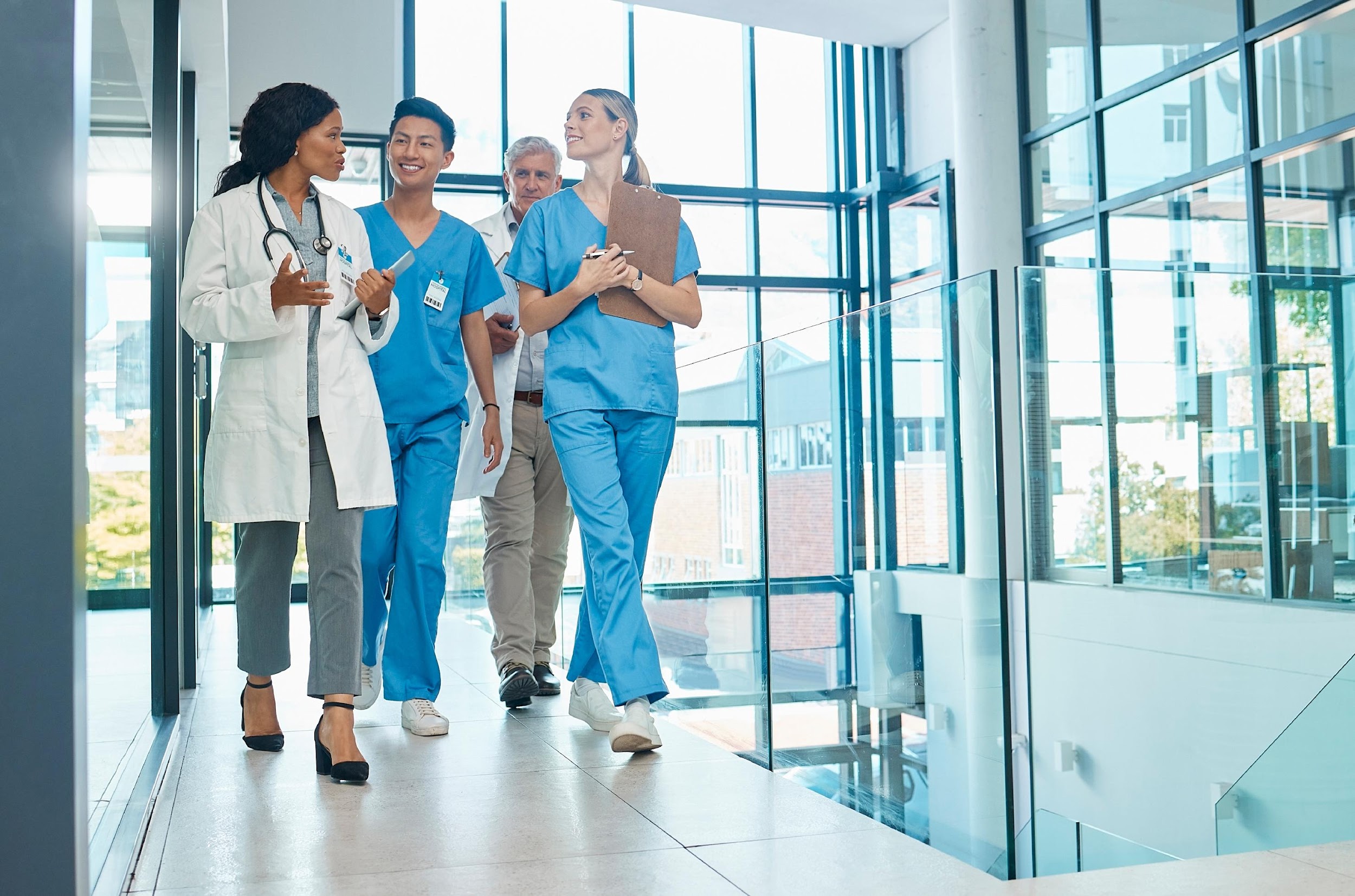 Best Practicesfor Hospital Staff
Designated Safe Haven locations have procedures that personnel must follow when accepting a relinquished infant. First, let’s look at procedures for hospital staff.
Hospital Staff
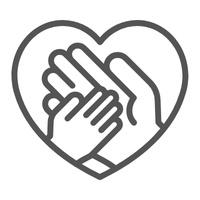 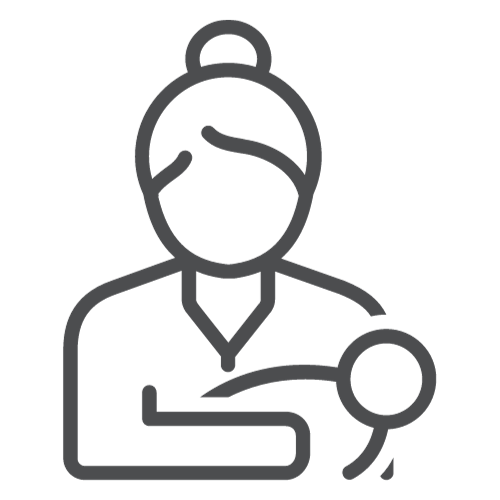 Step 1
Offer Support
Offer support and safe options to the mother/parent in a crisis pregnancy situation. Facilitate conversation around temporary placement, family placement, adoption, and Safe Haven relinquishment.
Hospital Staff
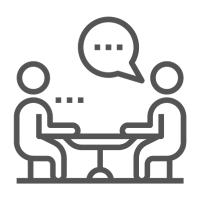 Step 2
Offer Counseling
If the parent chooses to make an adoption plan or to relinquish the infant using the Safe Haven law, offer counseling resources and direct support, such as the NSHA hotline, 1-888-510-BABY.
Hospital Staff
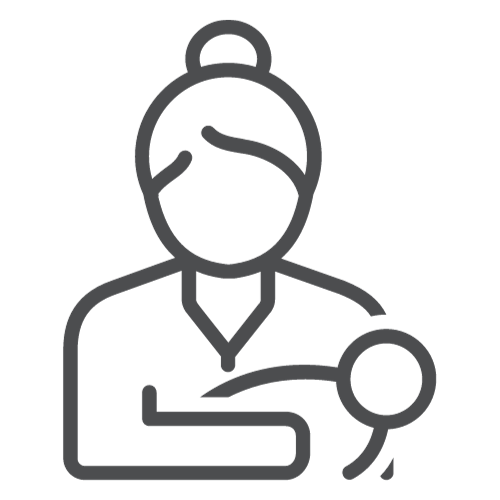 Step 3
Accept the Infant
If the parent still chooses to relinquish using the Safe Haven law, a hospital staff member will voluntarily accept the infant. If the relinquishment request is made after delivery, call the NSHA Crisis Hotline for direction, 1-888-510-BABY.
Hospital Staff
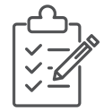 Step 4
Request Information
Request the parent to provide medical information, such as date of birth, and any other important facts about the infant. Note: If the parent declines this request, a Safe Haven provider cannot compel the parent to provide this information.
Hospital Staff
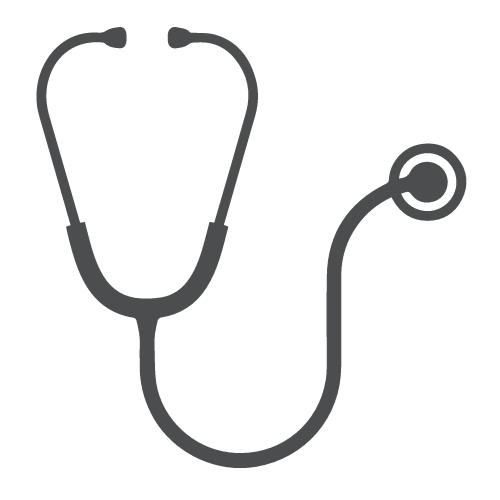 Step 5
Admit the Infant
Admit the infant using confidential registration under hospital policy. Contact the NSHA Crisis Hotline for direction, 1-888-510-BABY.
Hospital Staff
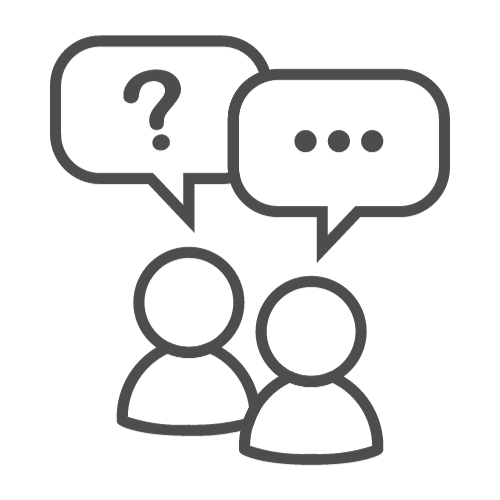 Step 6
Support and Resources
Contact the NSHA Crisis Hotline for support and resources, 1-888-510-BABY.
Hospital Staff
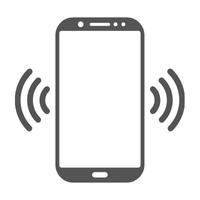 Step 7
Notify State Agency
Notify the Department of Child and Family Services or Department of Social Services of the Safe Haven relinquishment. They will provide instruction regarding temporary custody and placement.
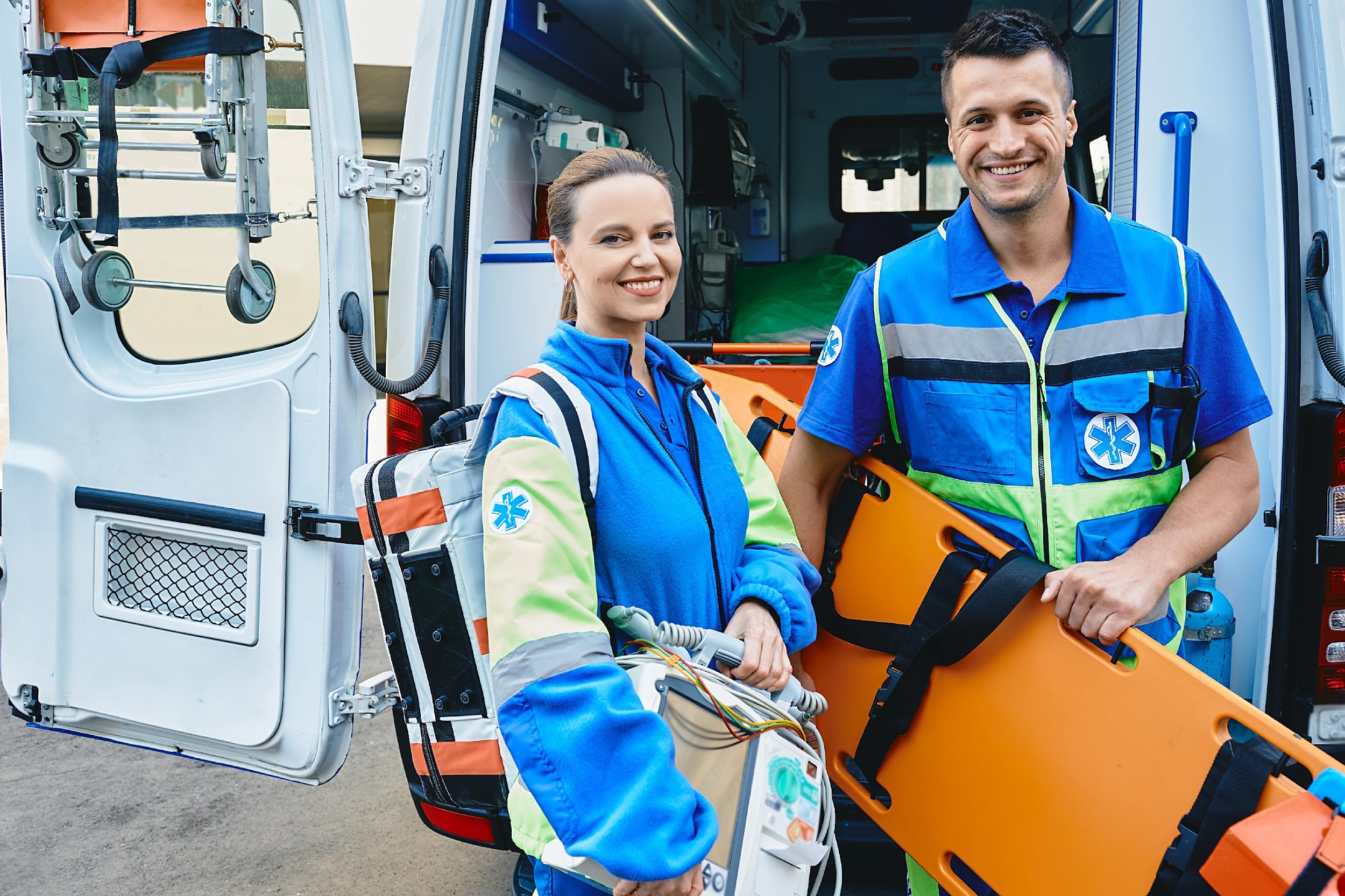 Best Practices for Fire/EMS & Police Staff
Designated Safe Haven locations have procedures that personnel must follow when accepting a relinquished infant. These procedures apply to states that designate Fire/EMS or Police as a Safe Haven provider.
Attended EMS Staff
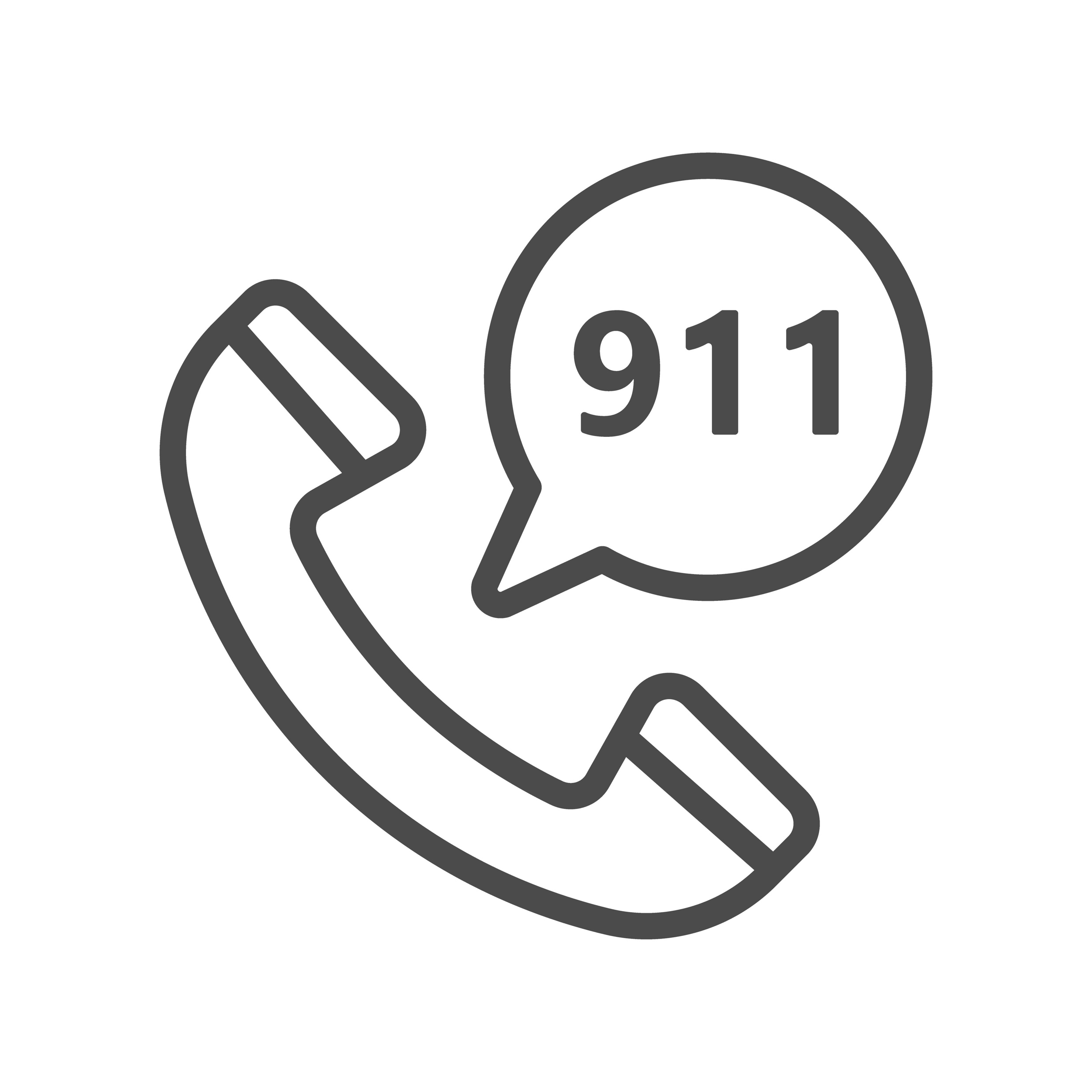 Step 1
Relinquishment
Parents may relinquish an infant at a fire, police, or EMS station, may utilize infant safety device,if available or may call 9-1-1 to respond to the parent's location.
Attended EMS Staff
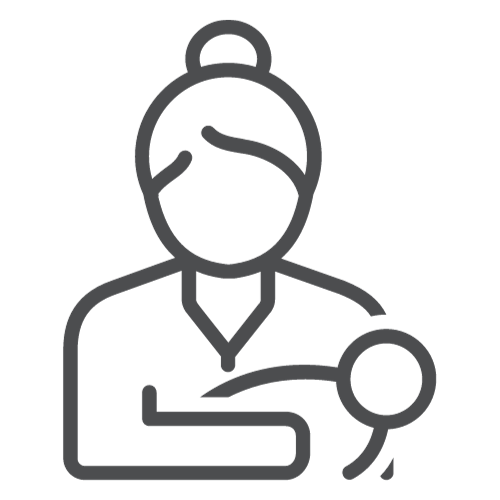 Step 2
Accept the Infant
Voluntarily accept the infant under the Safe Haven law.
Attended EMS Staff
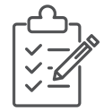 Step 3
Request Information
Request the parent to provide medical information, such as date of birth, and any other important facts about the infant. Request the parent to provide medical information and any other important facts about the infant. Note: If the parent declines this request, a Safe Haven provider cannot compel the parent to provide this information.
Attended EMS Staff
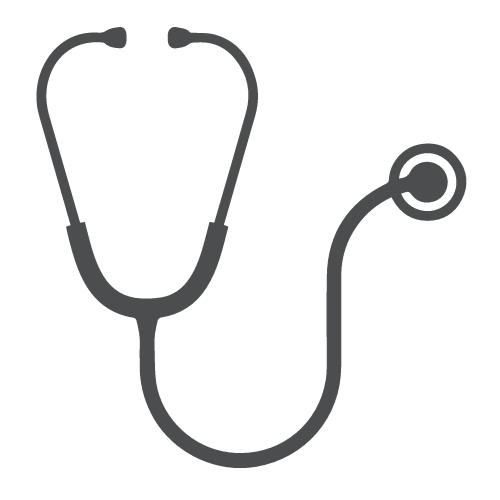 Step 4
Provide medical care
Provide a medical evaluation of the infant and facilitate transportation to the nearest hospital.
Offer the mother medical evaluation and transportation to the hospital.
Attended EMS Staff
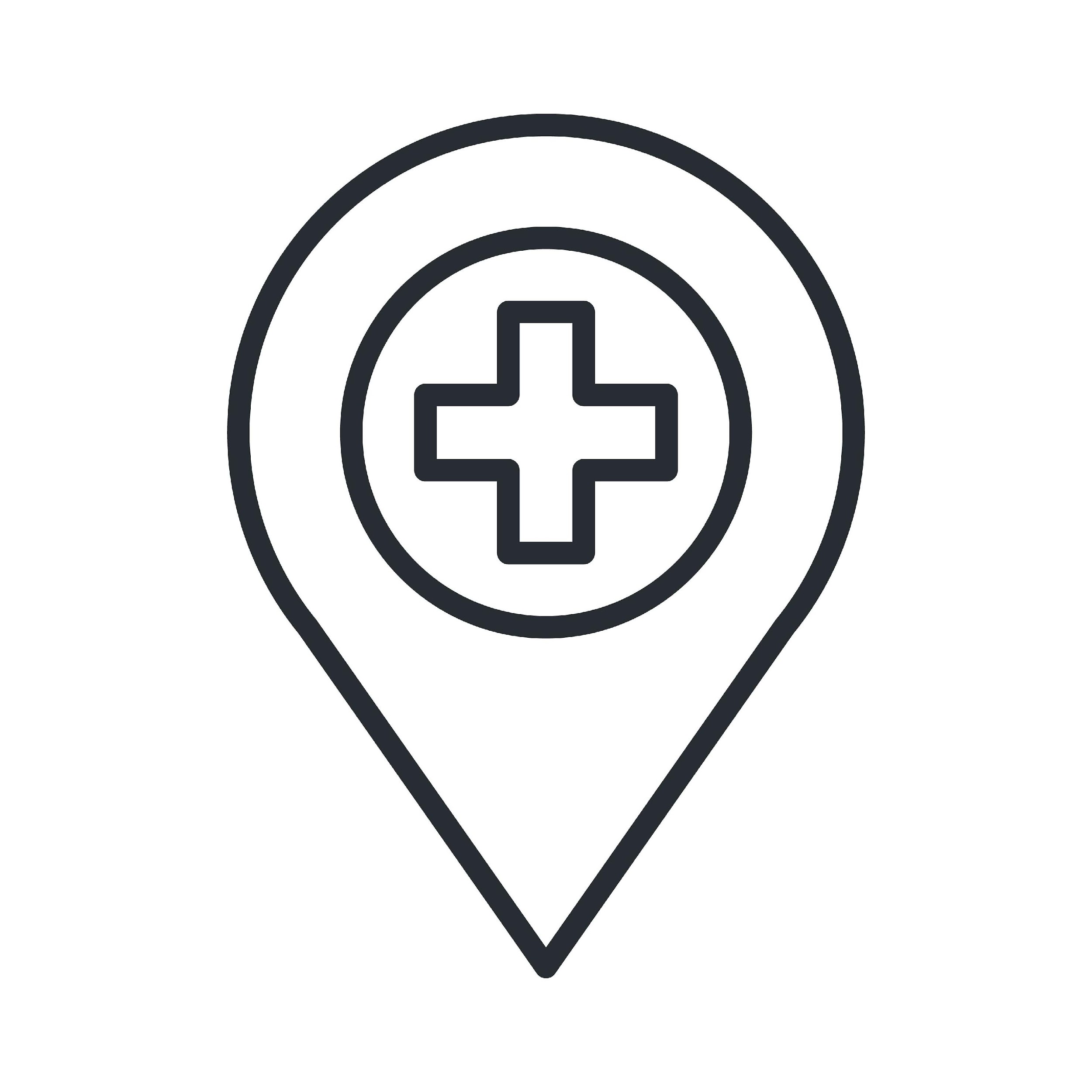 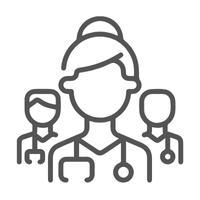 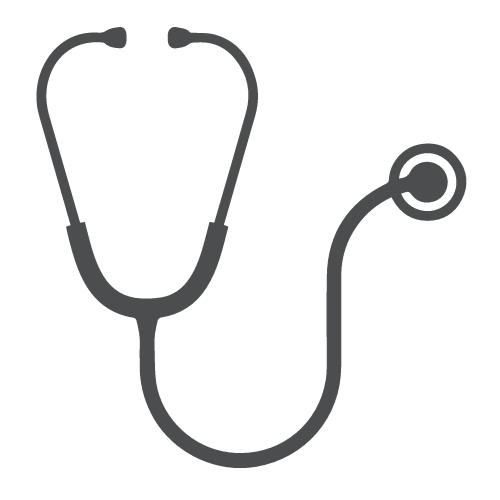 Step 5
Notify Hospital Staff
Notify hospital staff of the Safe Haven relinquishment prior to arrival. If the mother is also transported, the mother and infant will be admitted separately.
Attended EMS Staff
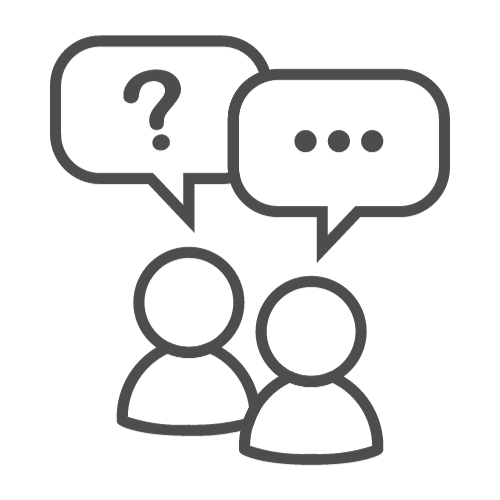 Step 6
Support and Resources
Provide the parent with the NSHA Crisis Hotline, 1-888-510-BABY, for after-care and counseling resources, if needed.
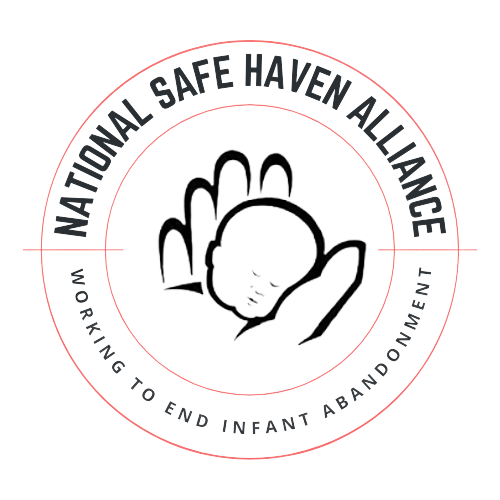 Questions?
If you have any questions or for information regarding training for your staff, please contact the Safe Haven hotline at 1-888-510-2229.
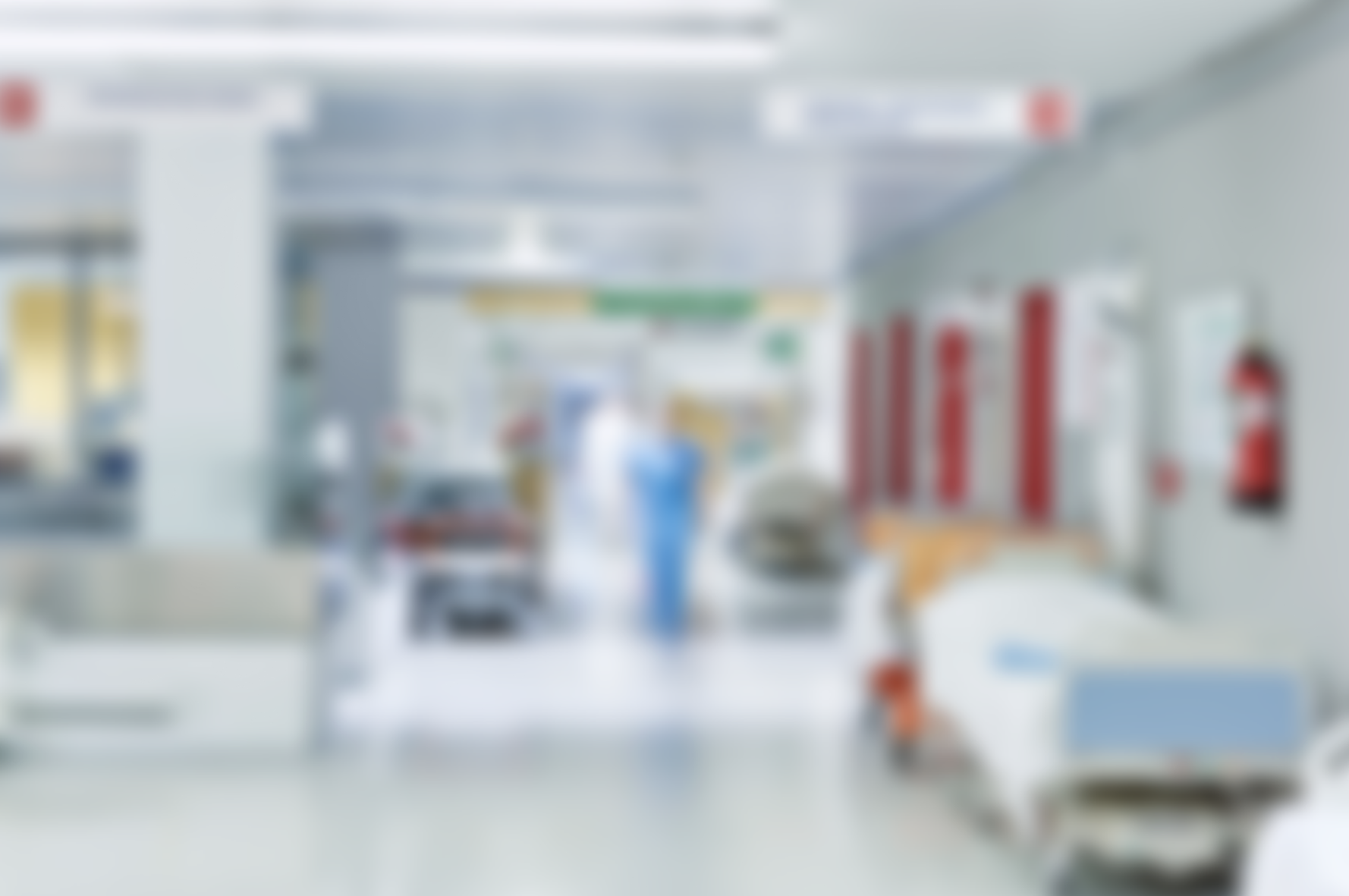 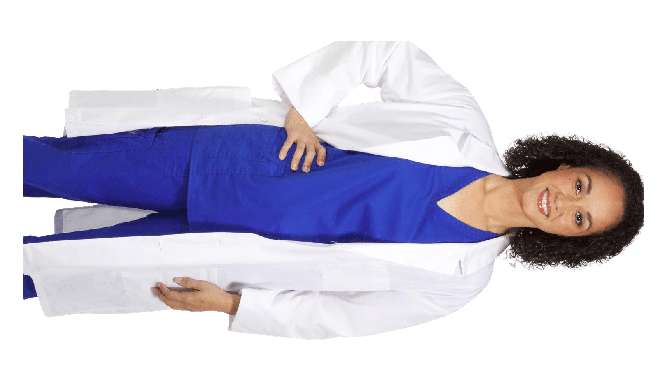 Hospital Scenario
In this scenario, you are hospital personnel. Shortly after delivery, a parent comes up to you and says they need to relinquish their newborn infant under the Safe Haven law.
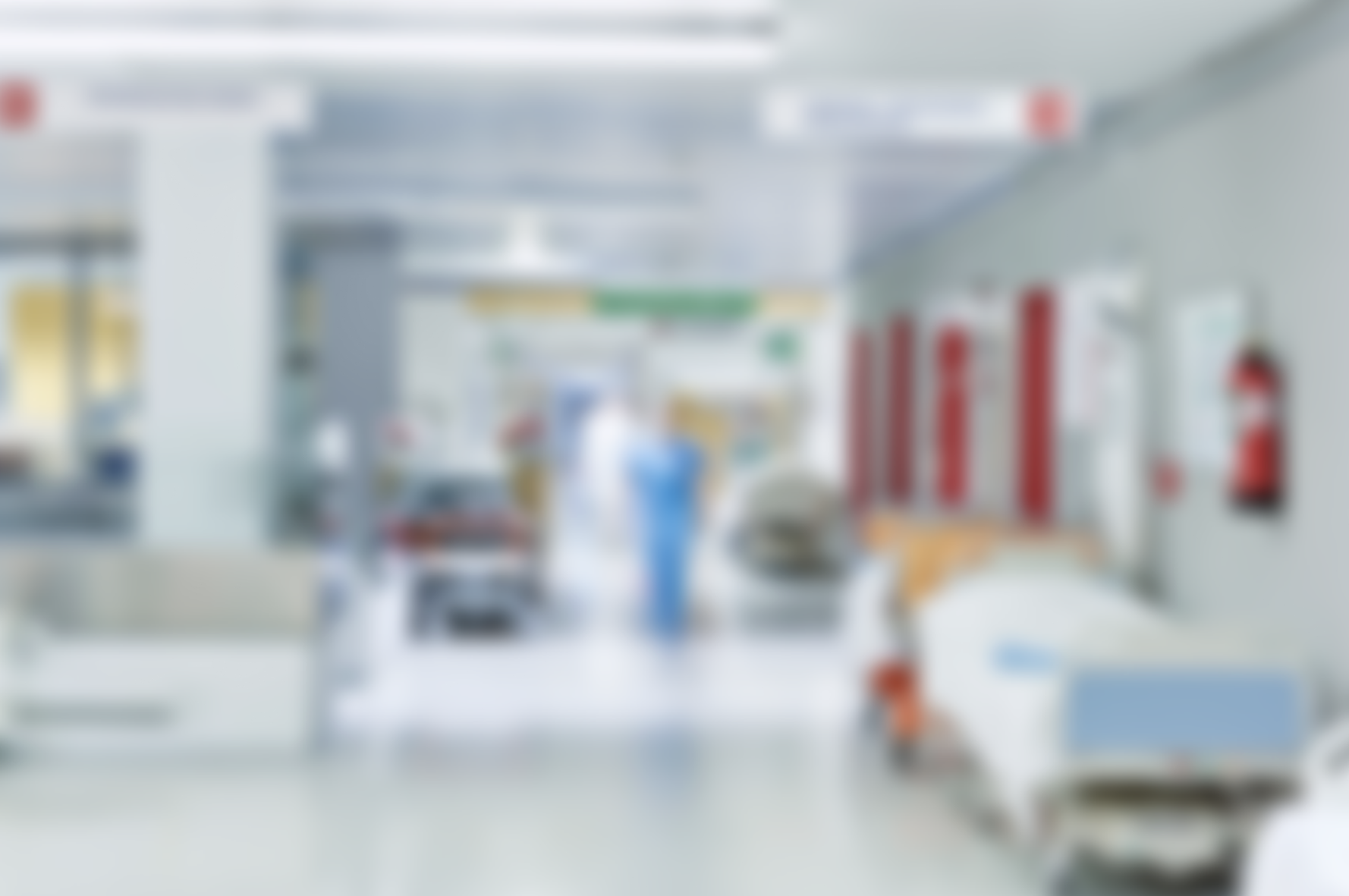 What are your first steps according to procedure?
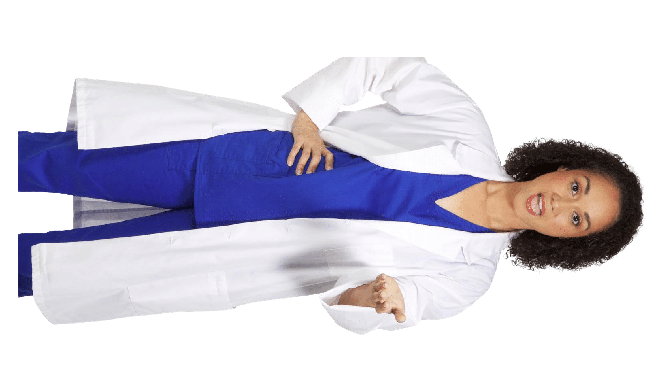 Offer support and safe options to the mother/parent. Facilitate conversation around temporary placement and adoption.
Accept physical custody of the infant immediately, no questions asked.
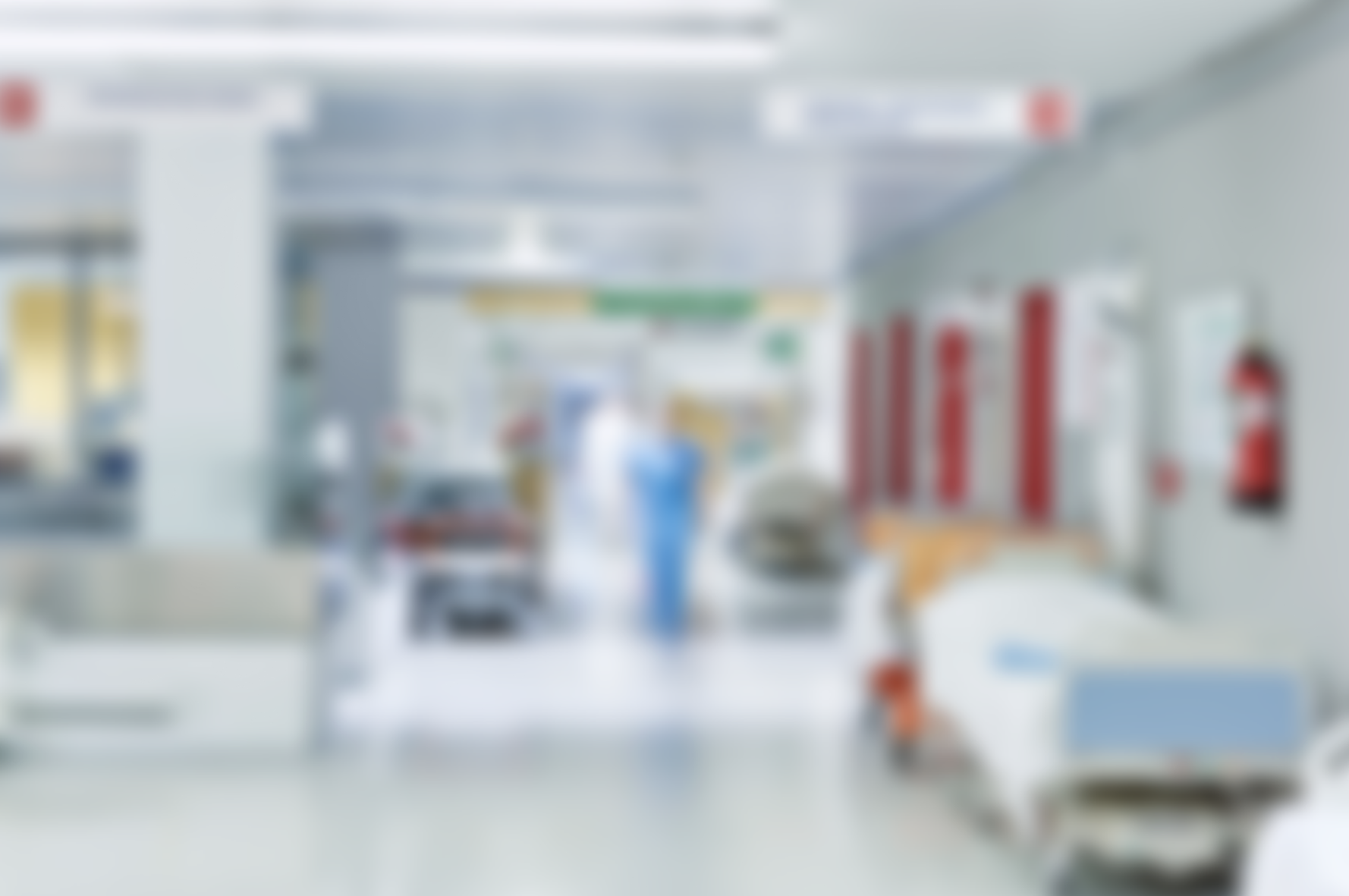 Correct! This is the appropriate first step for relinquishing a newborn at the time of delivery.
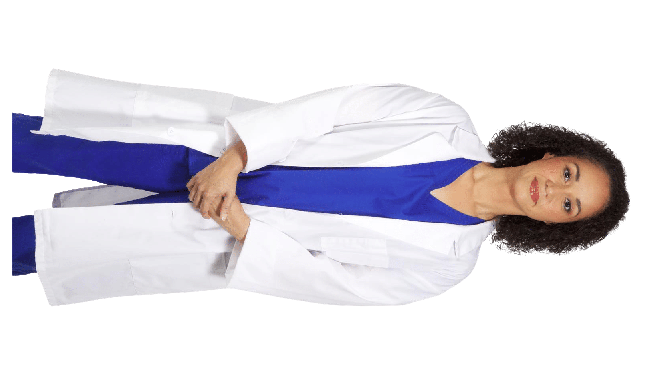 Offer support and safe options to the mother/parent. Facilitate conversation around temporary placement and adoption.
Accept physical custody of the infant immediately, no questions asked.
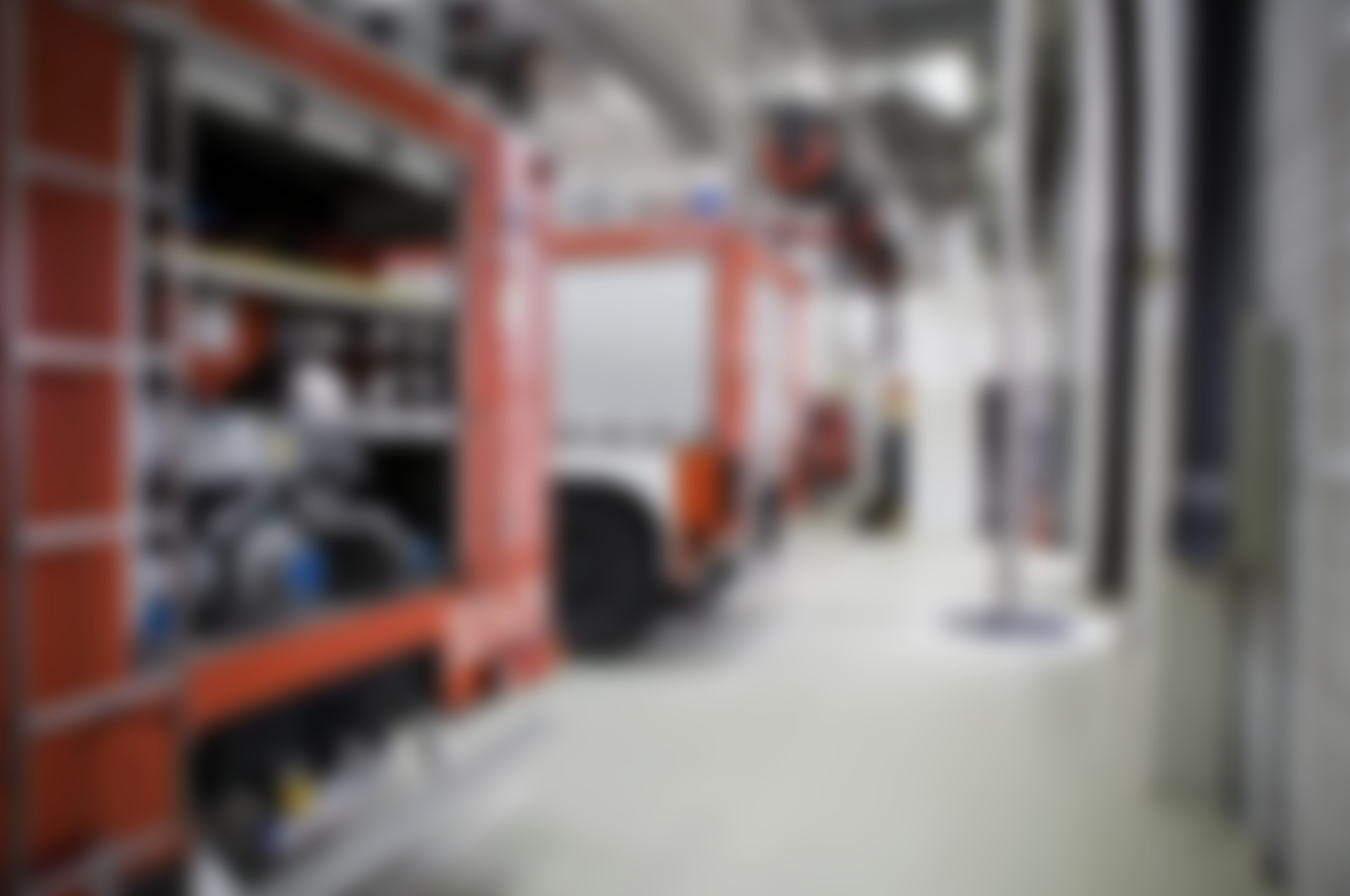 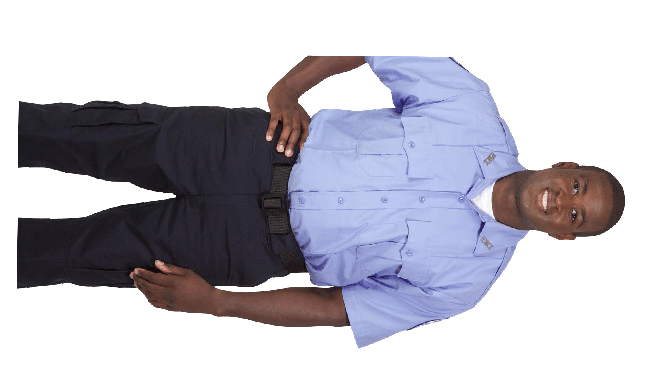 Emergency Medical Services Agency Scenario
In this scenario, you are employed by a fire department. During your shift, a parent comes up to you and says they need to relinquish their infant under the Safe Haven law.
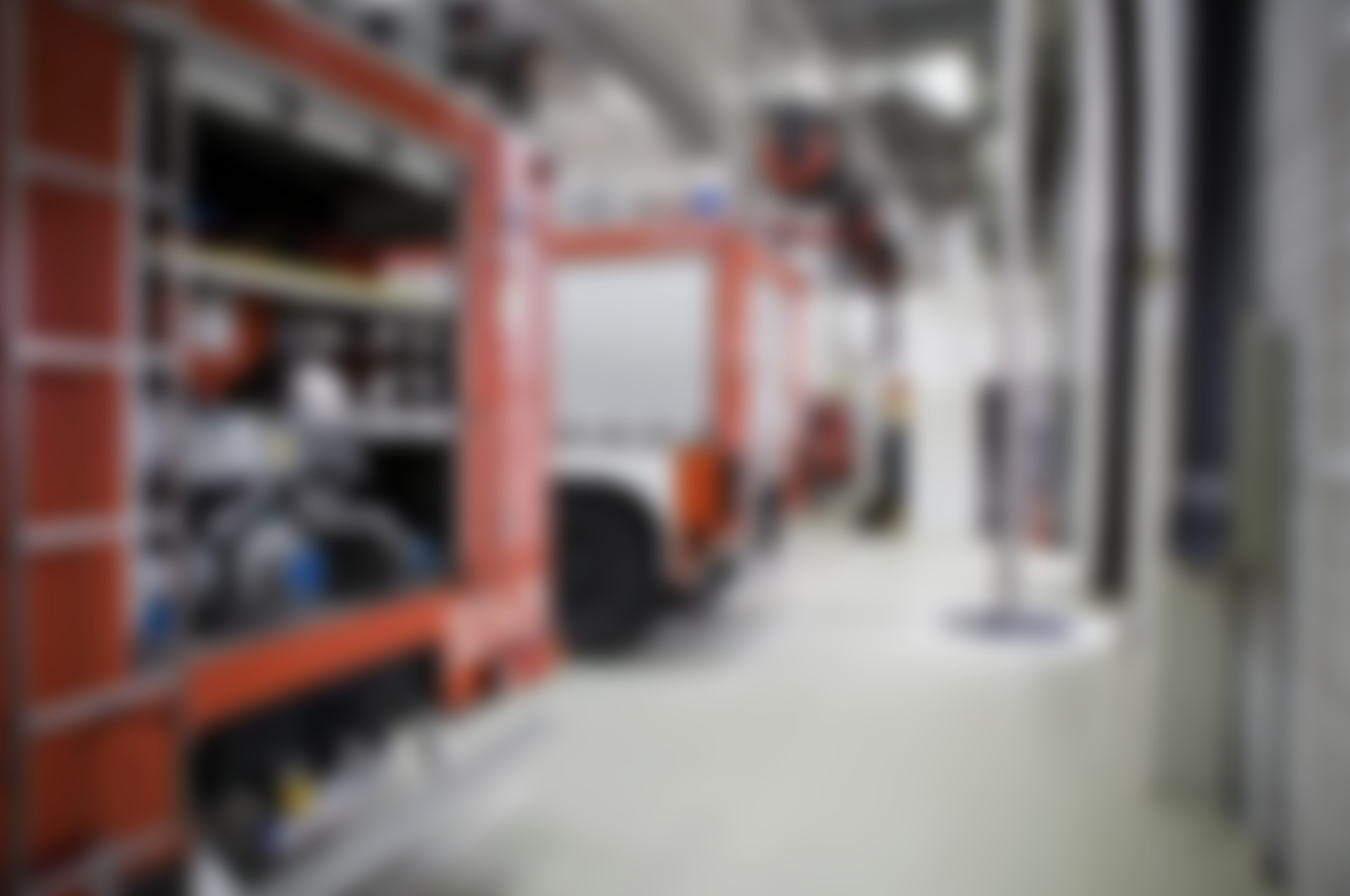 What are your first steps according to procedure?
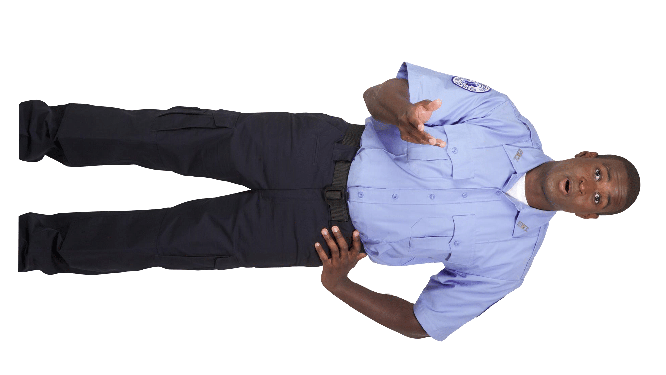 Accept the infant under the Safe Haven law.
Direct the mother/parent to contact the nearest hospital.
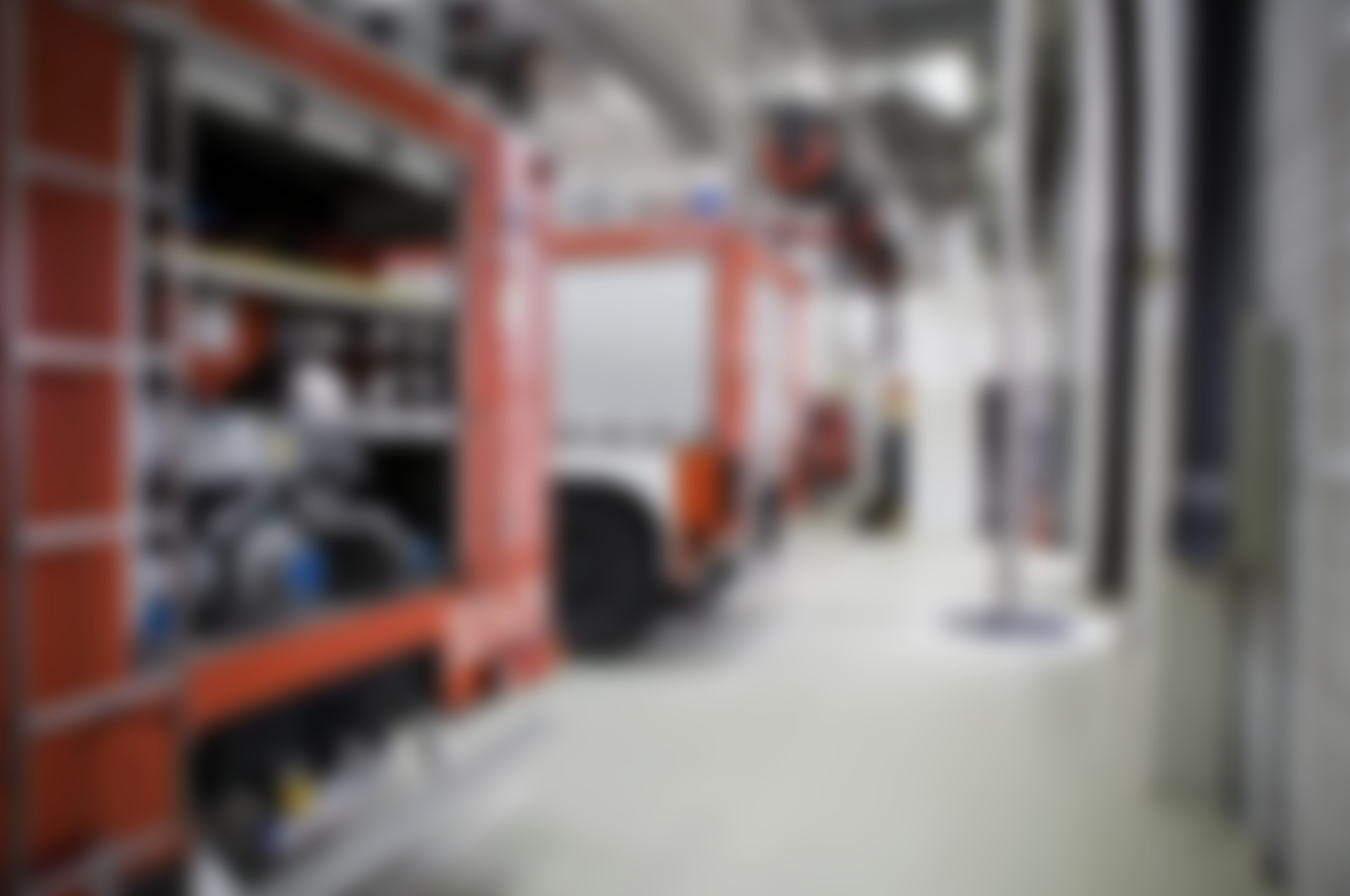 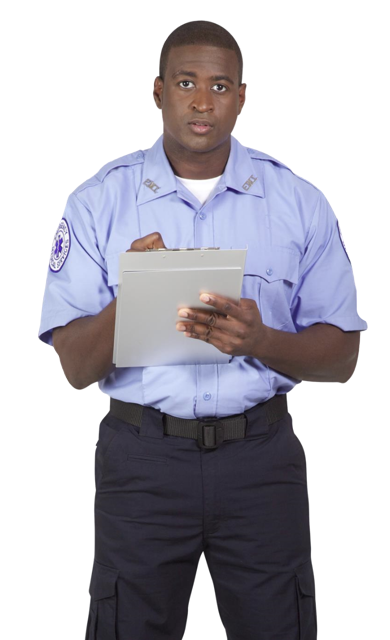 Correct! These are the appropriate first steps. The parent is not required to provide any information about the infant. You should offer the mother medical care and transportation to the hospital.
Accept the infant under the Safe Haven law.
Direct the mother/parent to contact the nearest hospital.
After Relinquishment
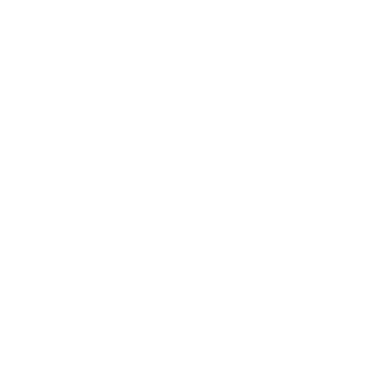 What happens to the infant?
After an infant is relinquished, multiple agencies work together to ensure the infant is healthy, uninjured and ultimately placed into a permanent home. The process may vary, depending on the state. Be familiar with your state’s law and procedures. Review the steps to learn more about the process.
Step 1
An infant is accepted under the Safe Haven Law.
Step 2
The infant receives a medical evaluation. If needed, the infant is admitted to the hospital for further evaluation and treatment.
Step 4
The state agency or licensed child placing agency is authorized to take custody of the infant and begin the legal process for placement.
Step 5
Step 3
After the infant is discharged, the state agency arranges appropriate placement for the infant.
In most states, a hospital social worker notifies the appropriate state agency, such as the Department of Child and Family Services or Department of Social Services of the Safe Haven relinquishment.
Step 6
The state agency begins the process of terminating parental rights to the infant.
Step 7
Once parental rights are terminated, the infant is available for adoption.
Rights of Relinquishing Parents
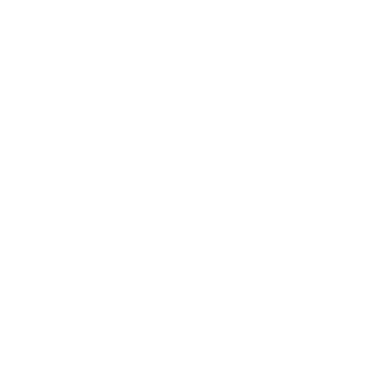 Rights of Relinquishing Parents
Under the Safe Haven laws, parents have certain rights which protect them if they choose to relinquish their infant. These rights may vary, depending on the state. Be familiar with your state’s law and procedures.
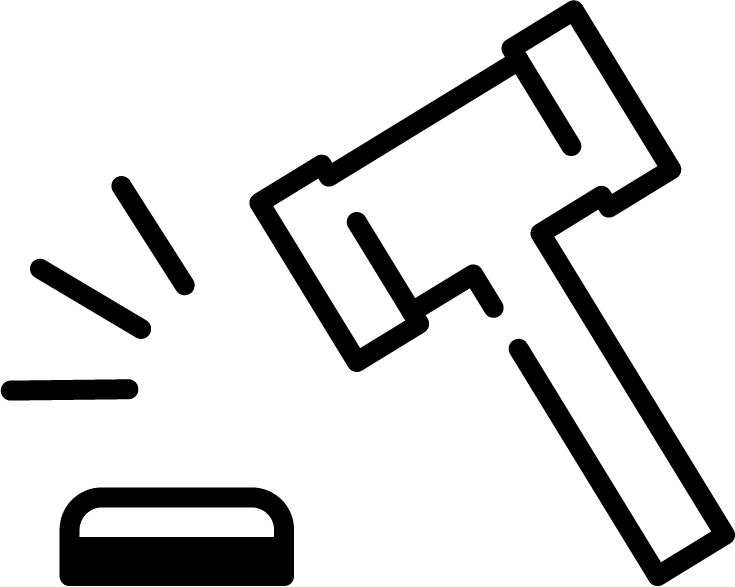 Liability
The parent is shielded from criminal and civil liability and prosecution for infant endangerment, abandonment, or neglect IF the requirements for a Safe Haven relinquishment are met.
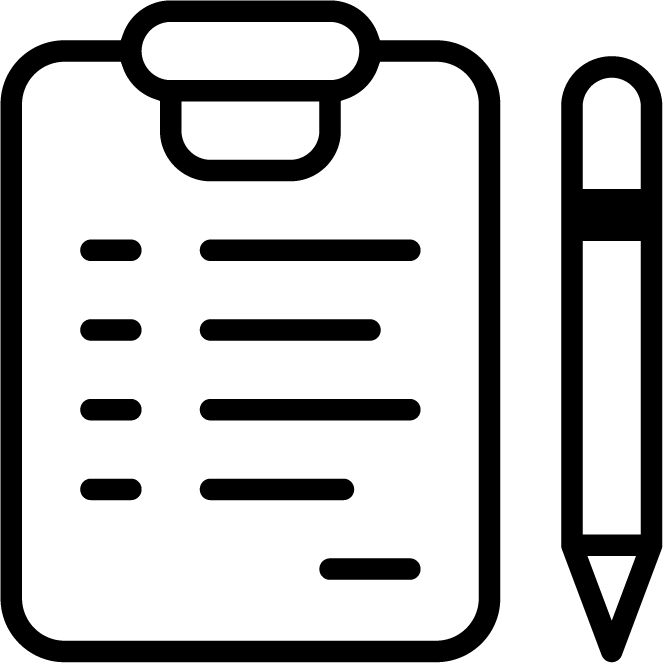 Right to Request
Parents have the right to request a private adoption for the infant.
Right to Refuse
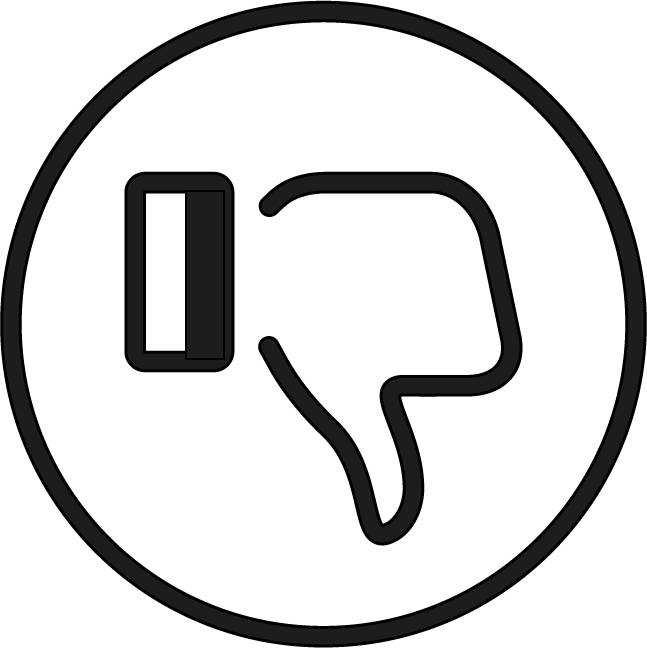 Parents have the right to decline a request to provide medical information or other facts about the infant.
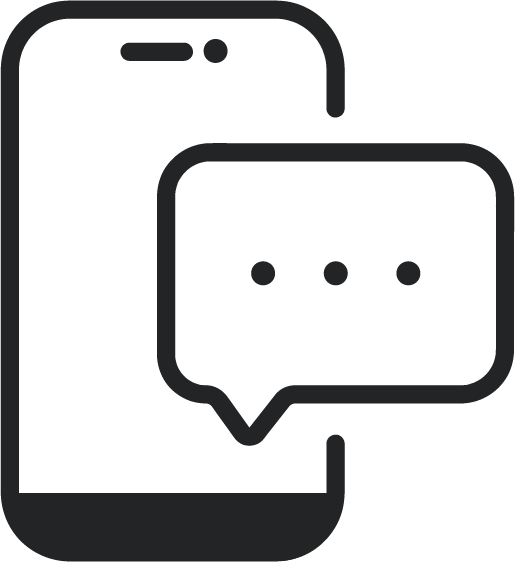 Right to Contact DSS
The parent has the right to contact the Department of Child and Family Services or Department of Social Services about reclaiming parental rights of their infant.
Course Summary
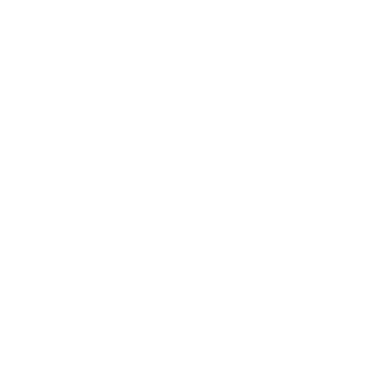 Course Conclusion
In summary, Safe Haven laws provide a safe alternative for infants who may be abandoned by their parents in dangerous locations. Parents may relinquish an infant at a designated Safe Haven provider. Each state law includes details such as approved locations and the maximum age of the relinquished infant.
When an infant is relinquished, staff should ask the parent to provide information about the infant, but the parent isn’t required to comply. The infant should receive any necessary medical care and the designated state agency should be notified of the relinquishment.
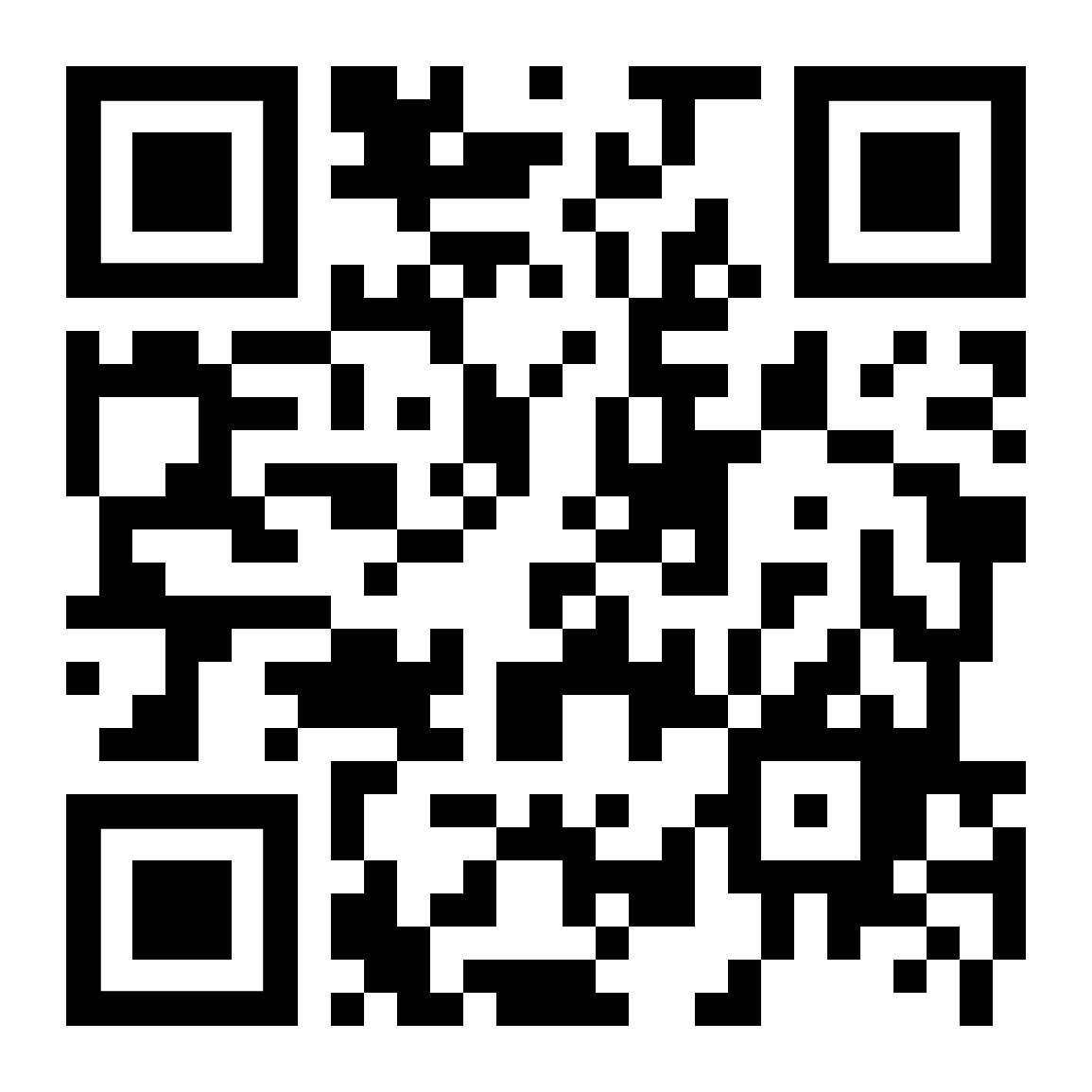 Course Evaluation
Please take a moment to evaluate this training. Scan the code with your cell phone camera to open the evaluation. You may also go to https://form.jotform.com/233187109885163.
A course certificate will be emailed to you after you have completed the evaluation.
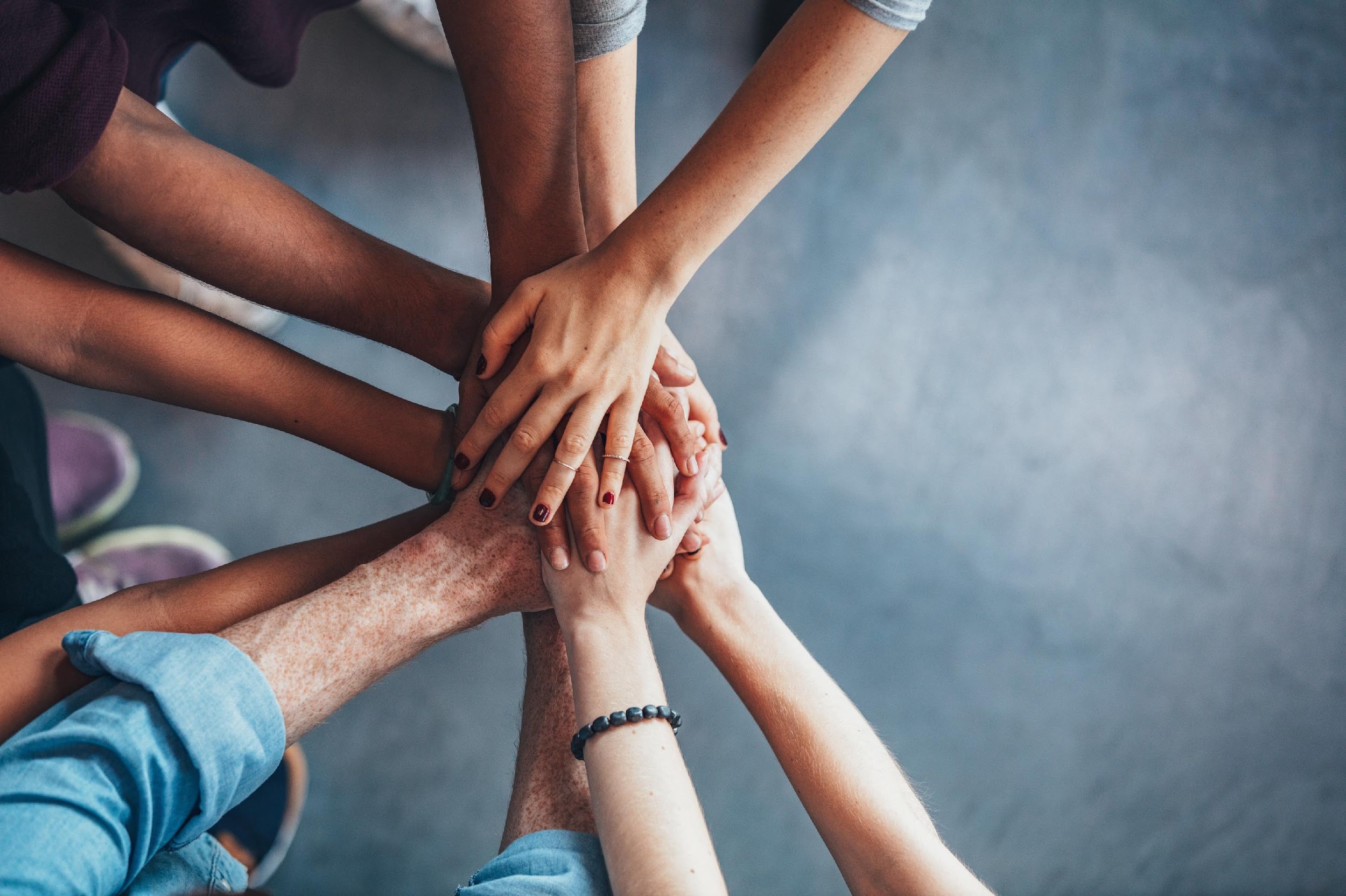 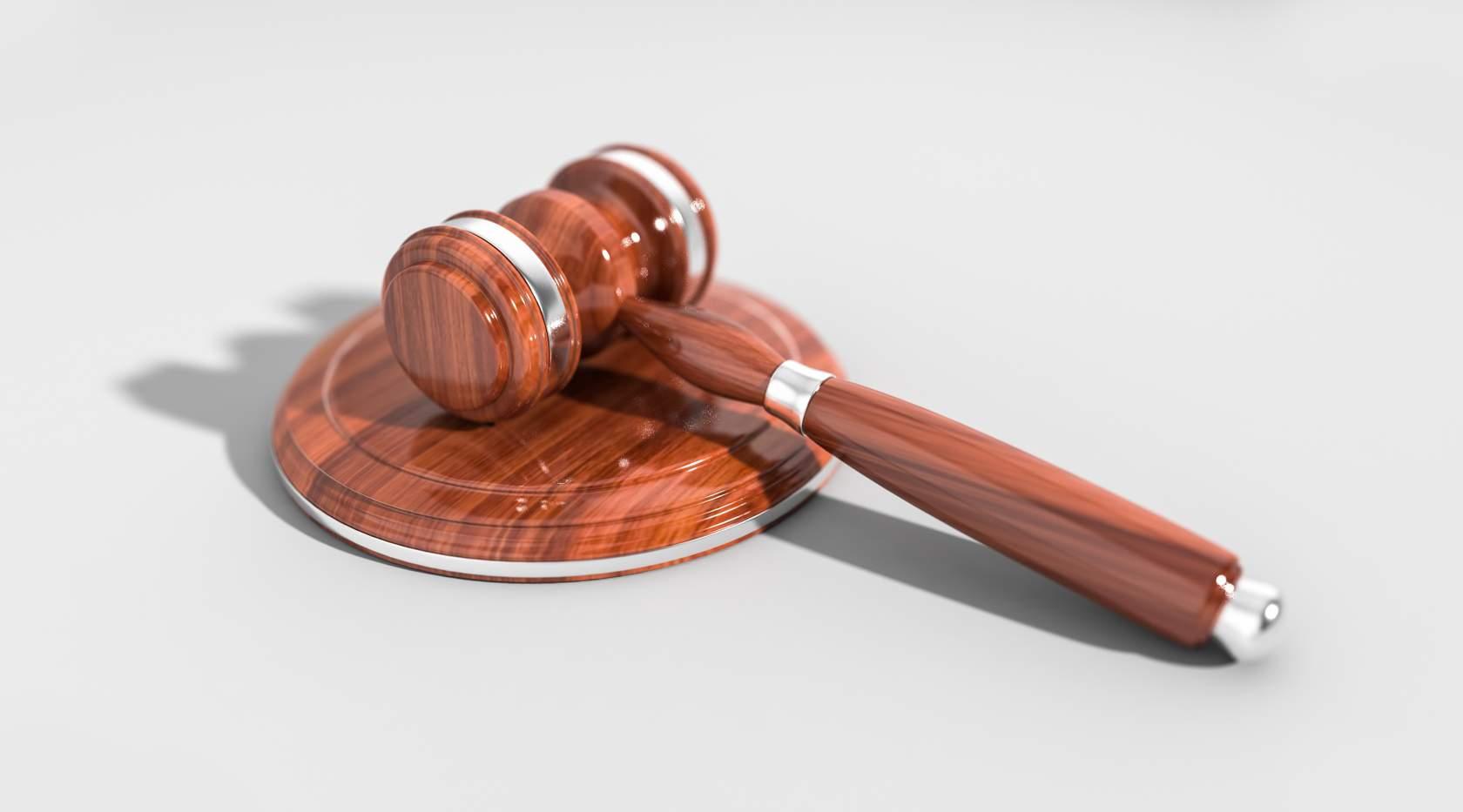 How Can NSHA help?
NSHA provides a variety of resources that are offered to mothers and parents, Safe Haven providers, and the community:

Support for mother/parent.
Best practice national model.
Community education campaigns.
National Safe Haven awareness tools and resources.
Support and training for Safe Haven providers.
Connection to community resources for parent and providers.
Provide option of comprehensive Healthcare System and facility training.
Signs are available for providers.
Available Resources
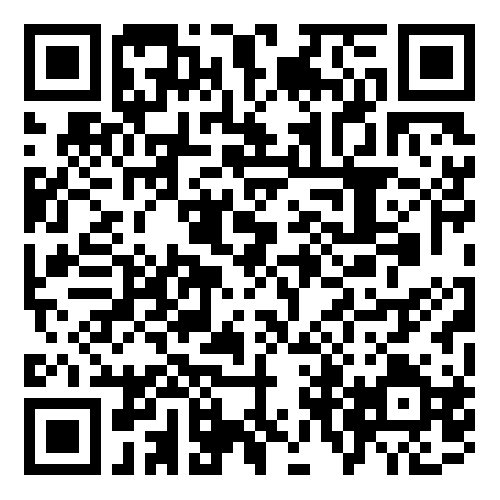 Resources from the National Safe Haven Alliance
The National Safe Haven Alliance (NSHA) is a national resource for providers and parents considering infant relinquish. Visit their website at www.nationalsafehavenallia﻿nce.org.  To reach a live agent, call or text their 24/7 Crisis Hotline: 1-888-510-BABY (2229).

The NSHA site also provides downloadable resources such as brochures, information cards and posters.
Course Complete
Congratulations! You've completed this training.
For training, Safe Haven signage or more information, visit the NSHA website at www.nationalsafehavenalliance.org or call 1-888-510-2229.